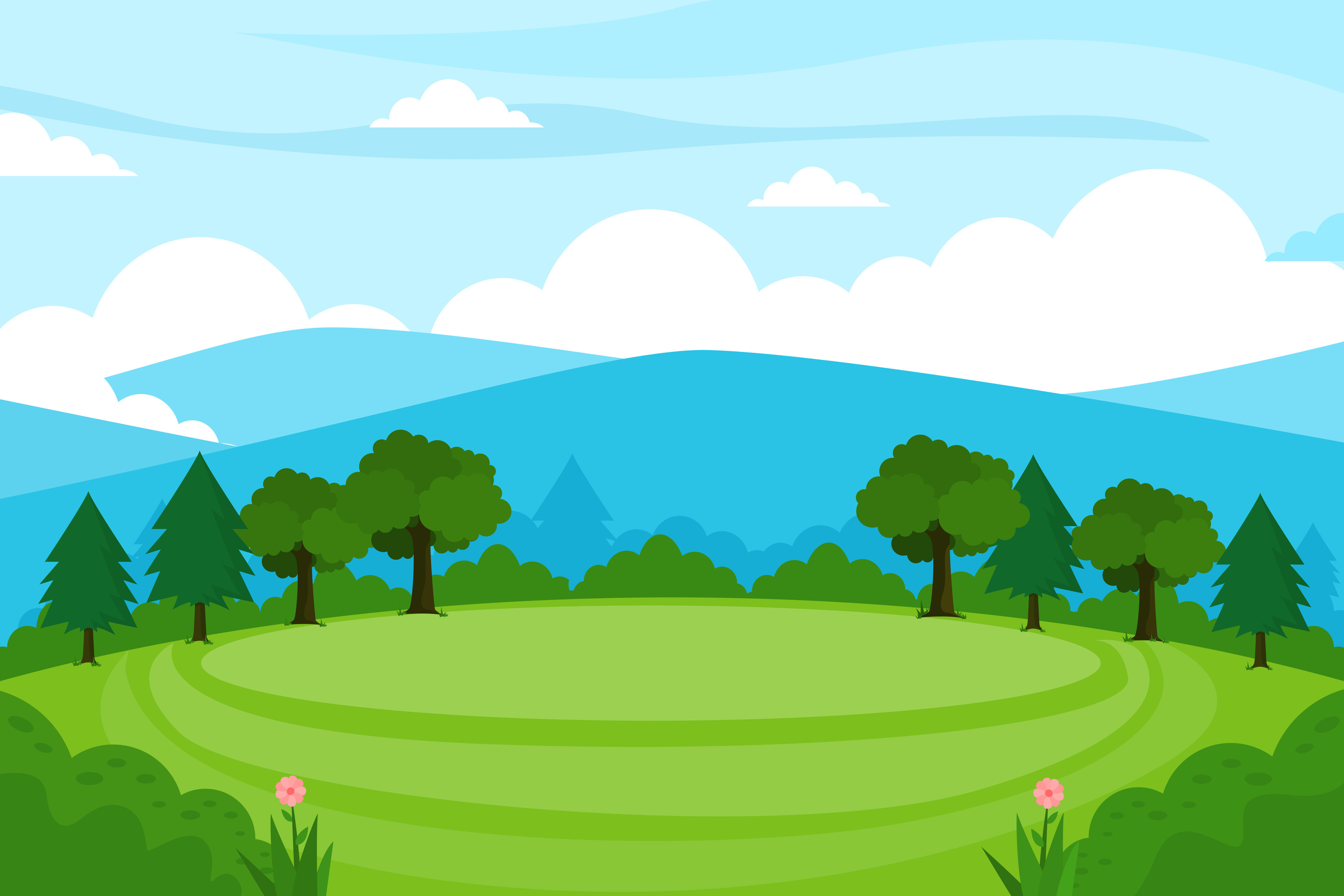 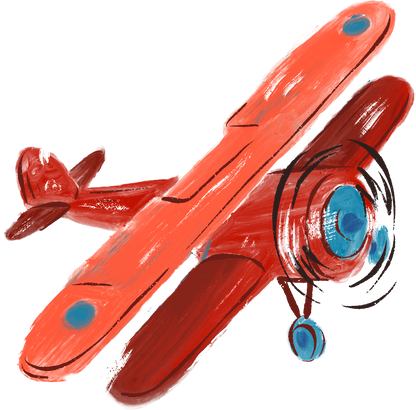 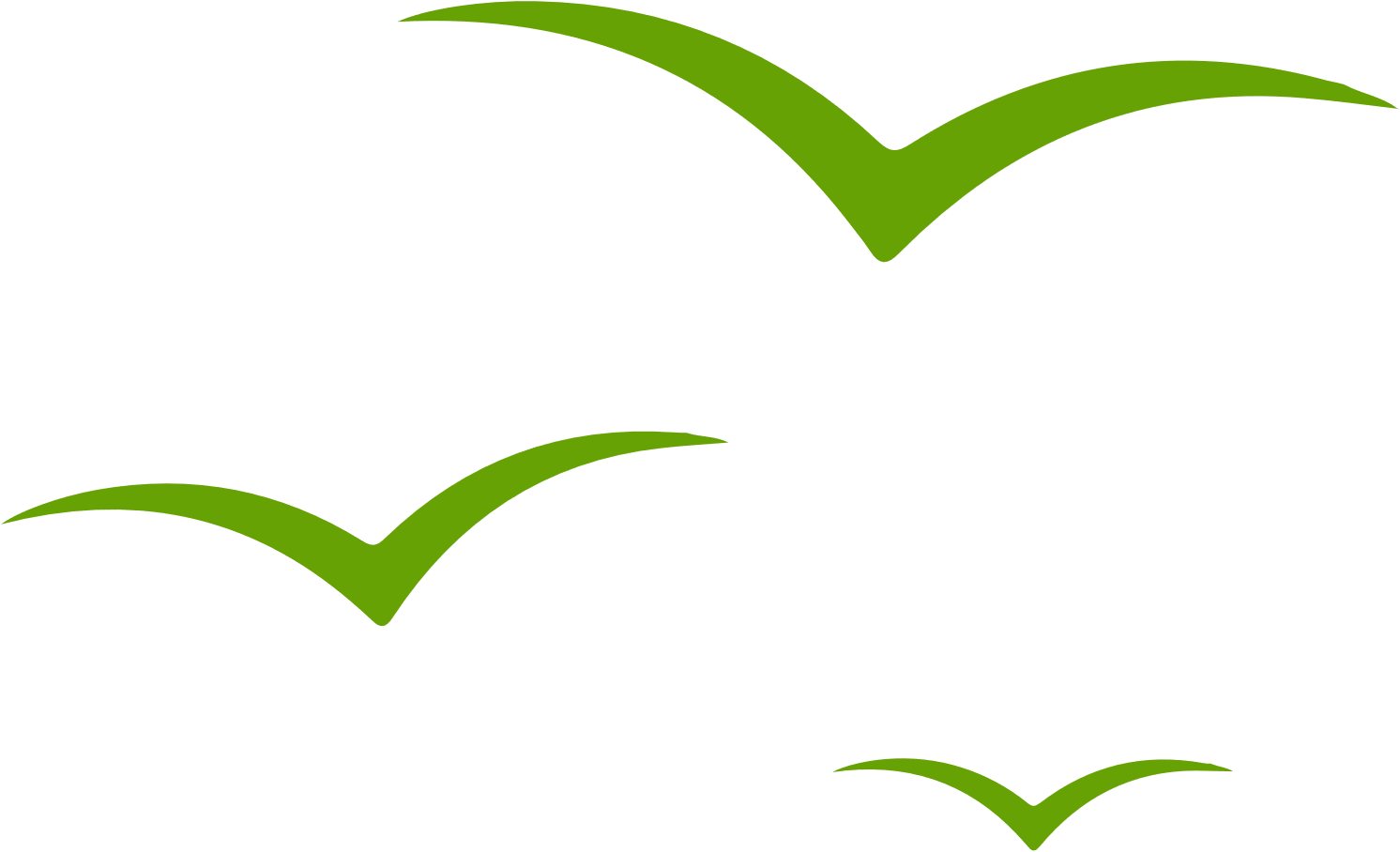 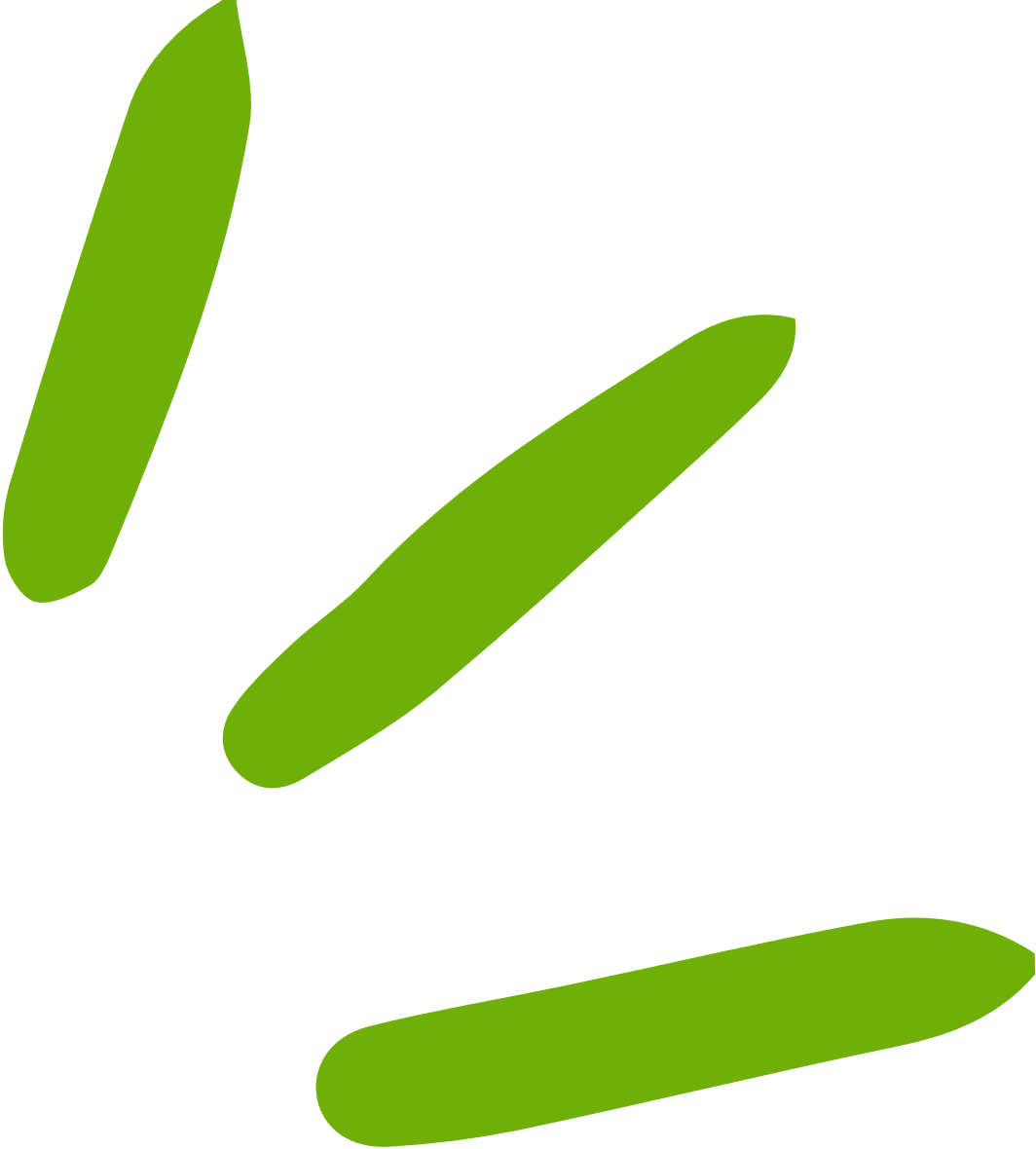 SỐ CHẴN, SỐ LẺ
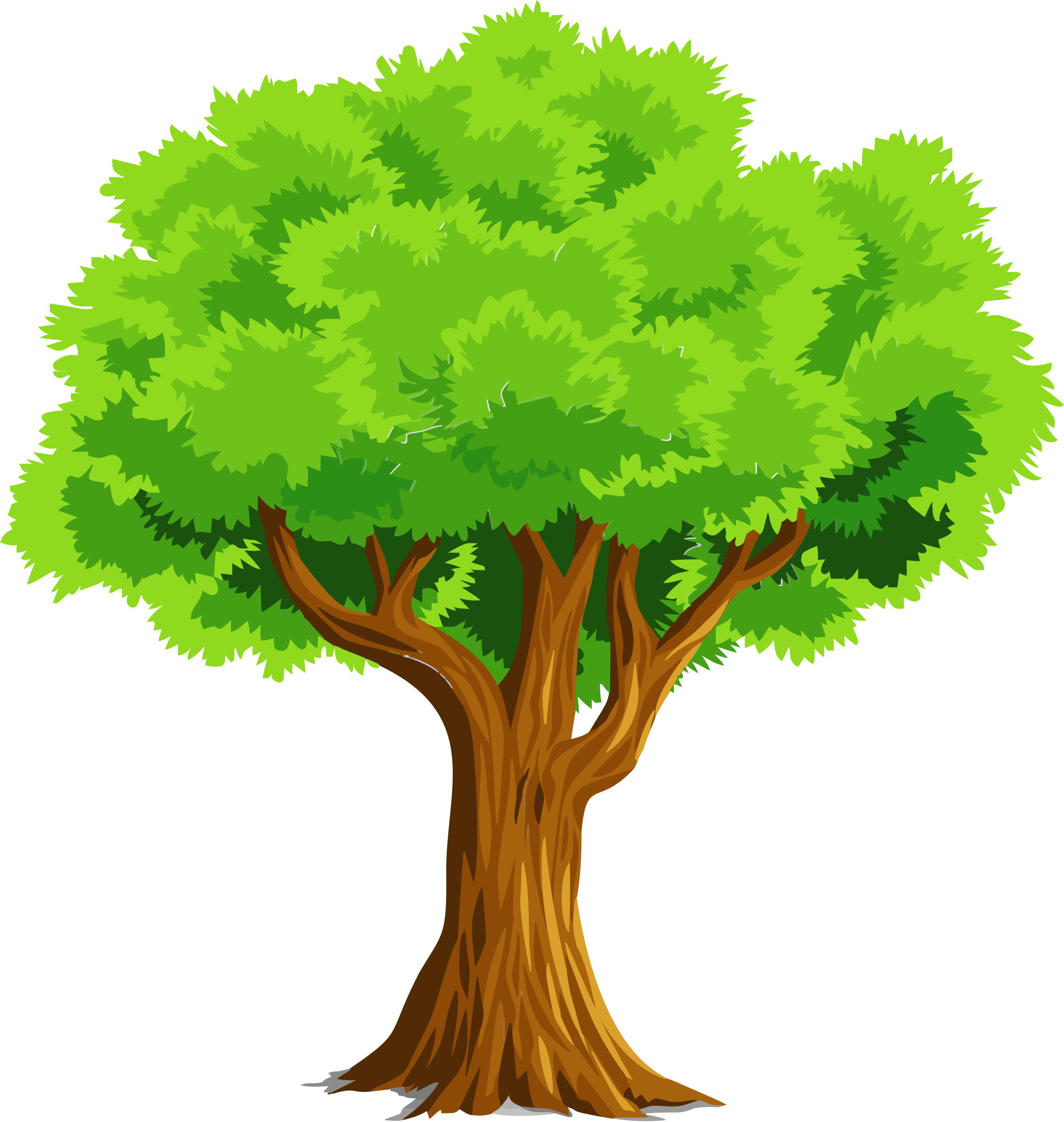 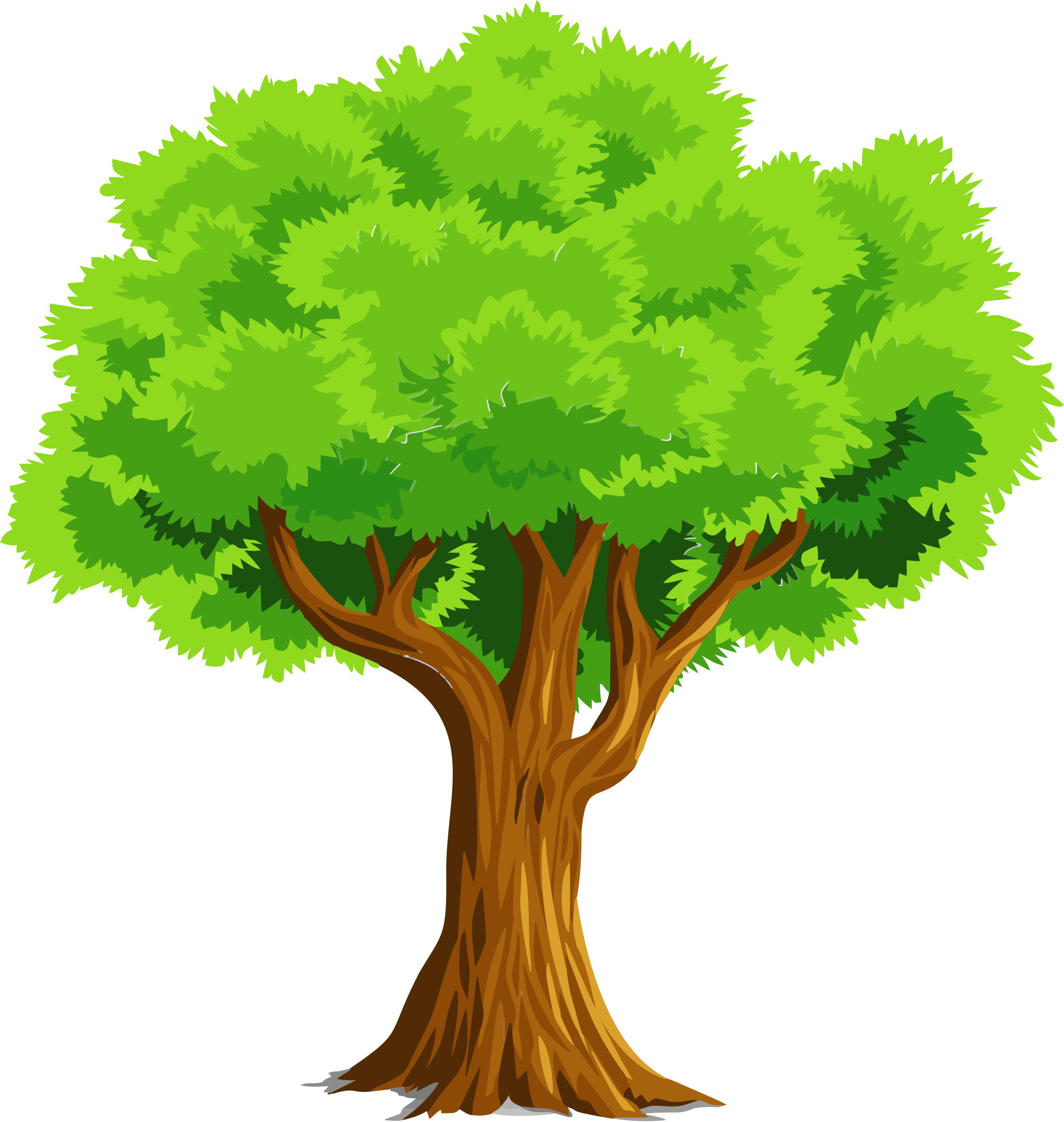 (Tiết 1)
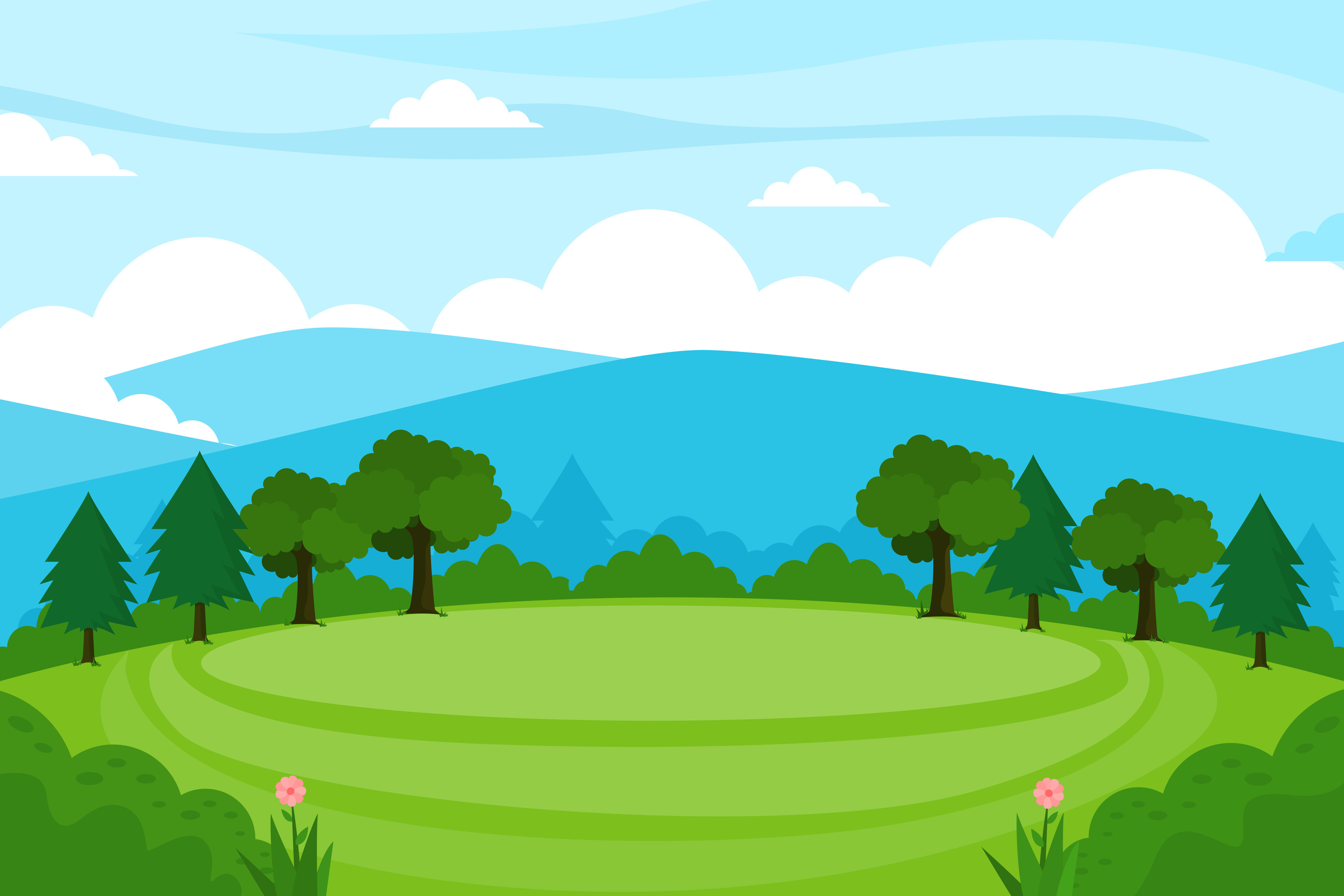 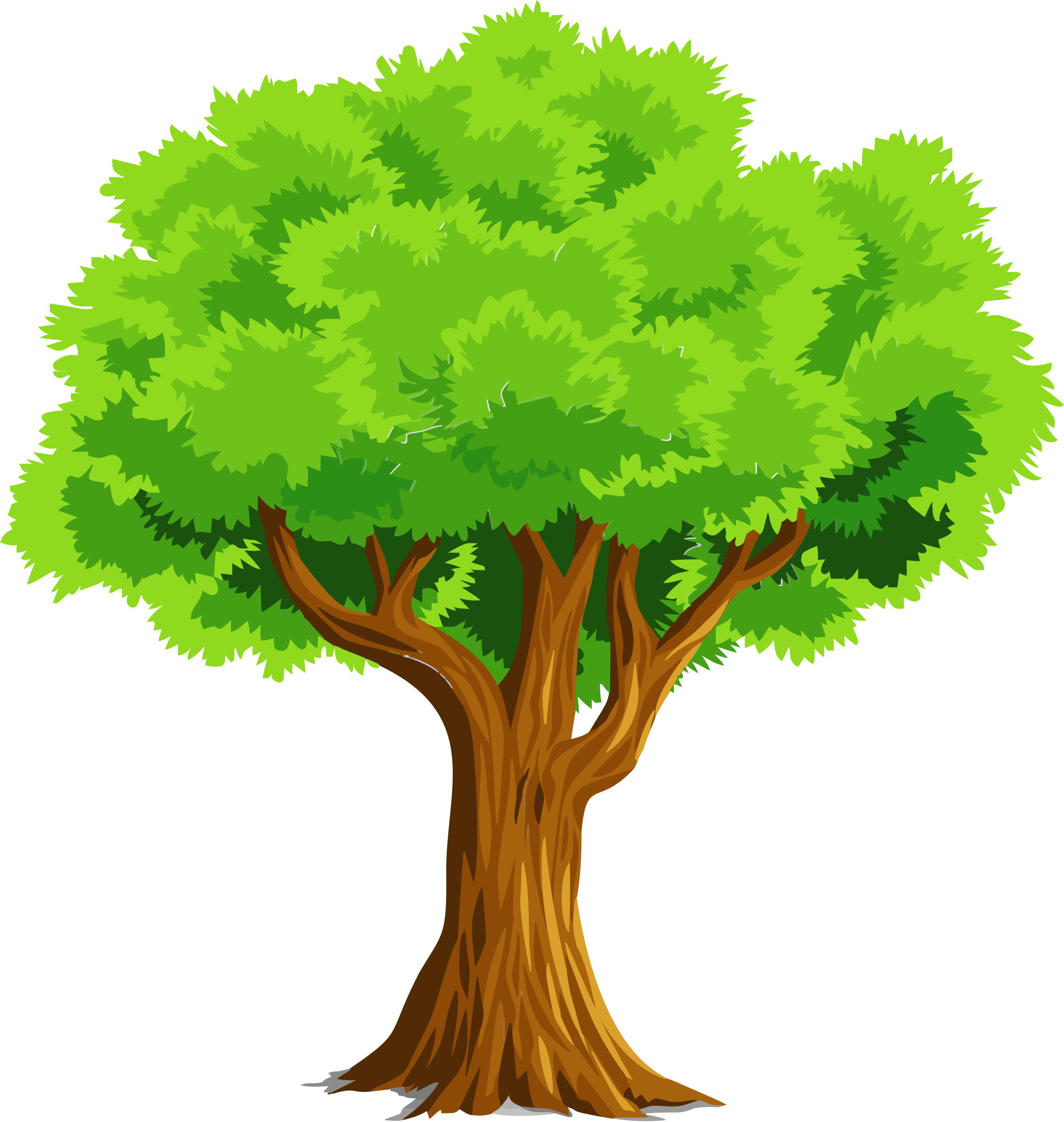 YÊU CẦU CẦN ĐẠT
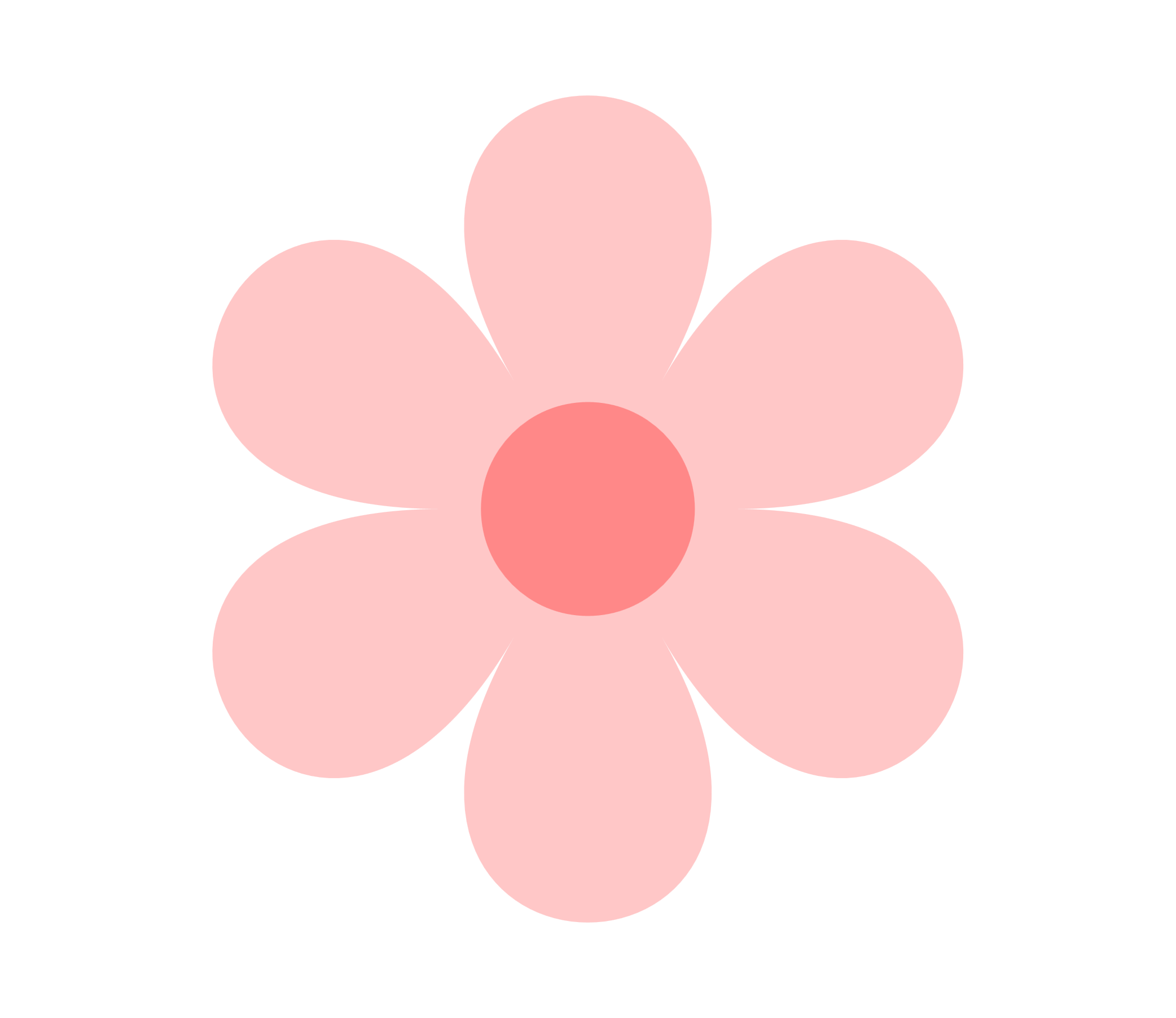 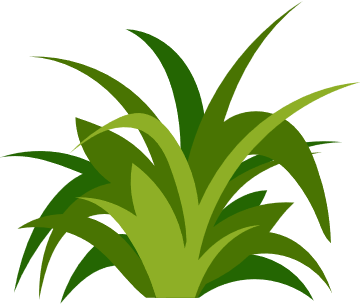 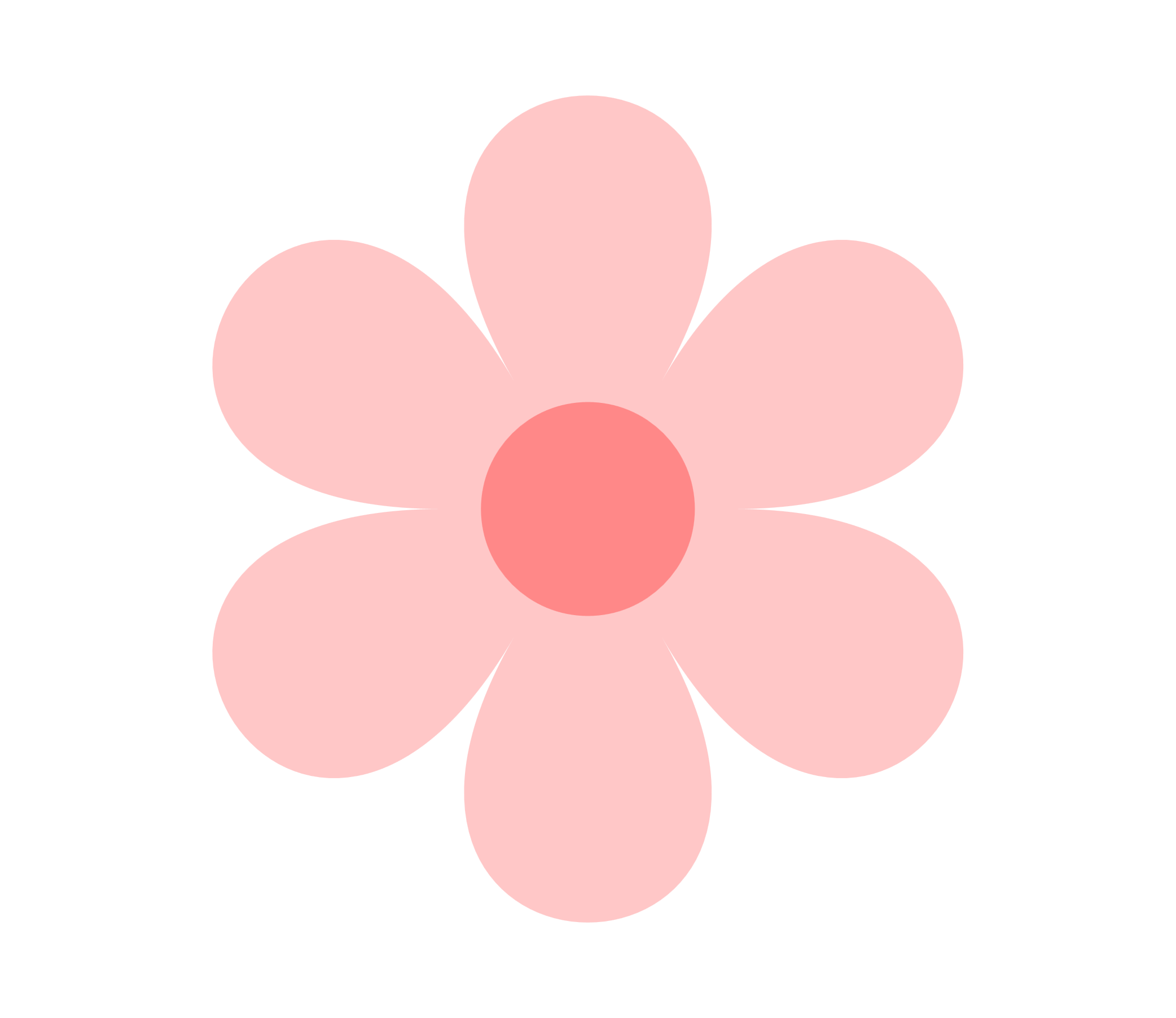 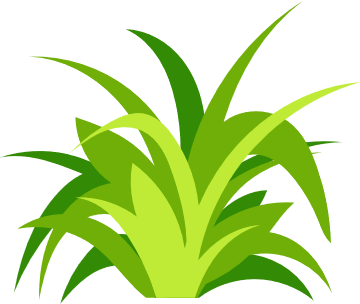 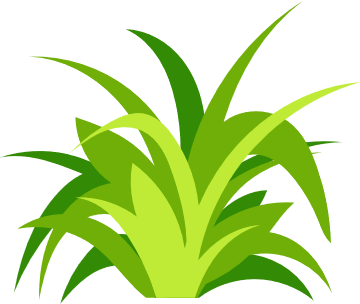 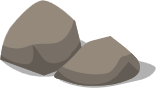 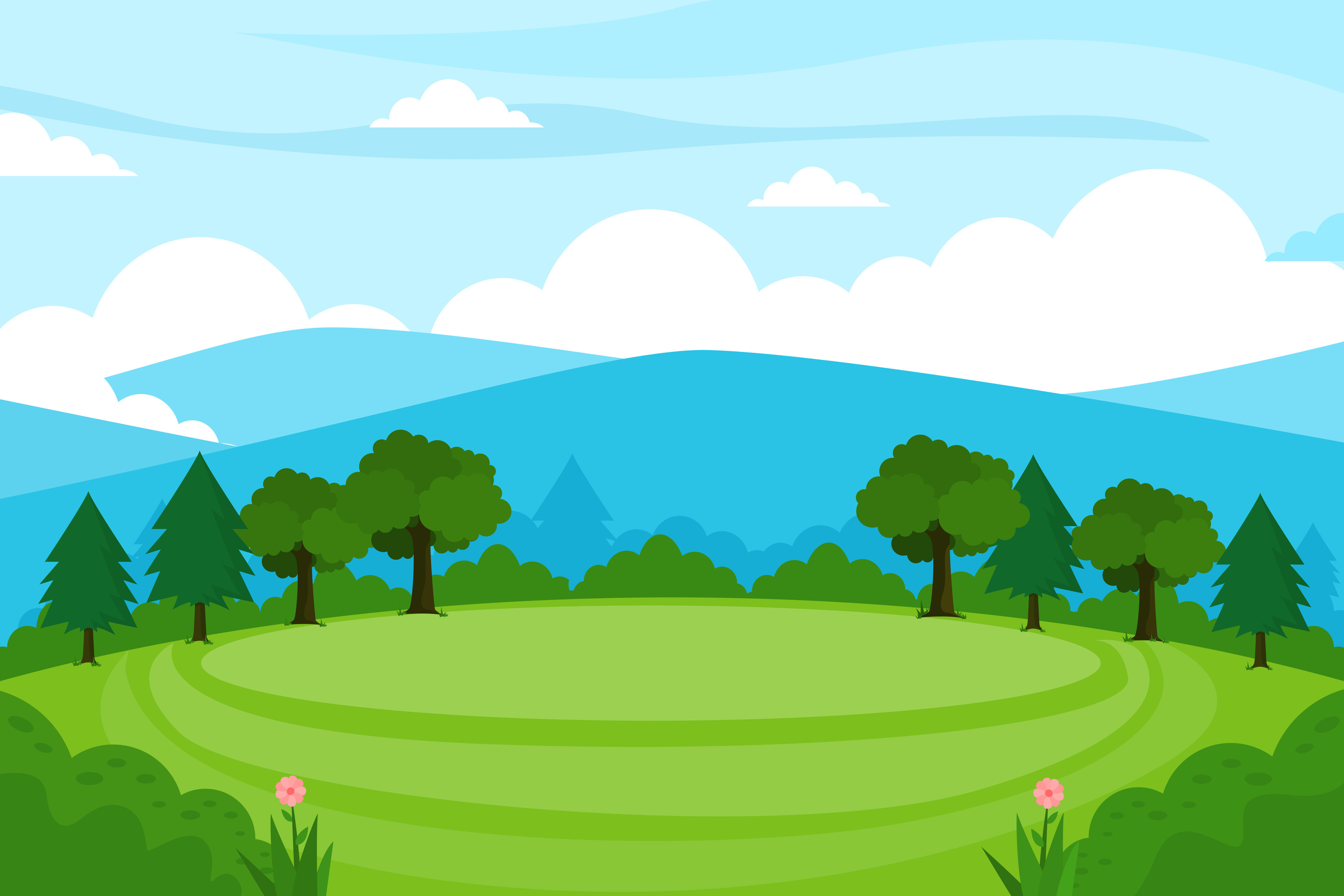 BẢNG TÓM TẮT BÀI GIẢNG
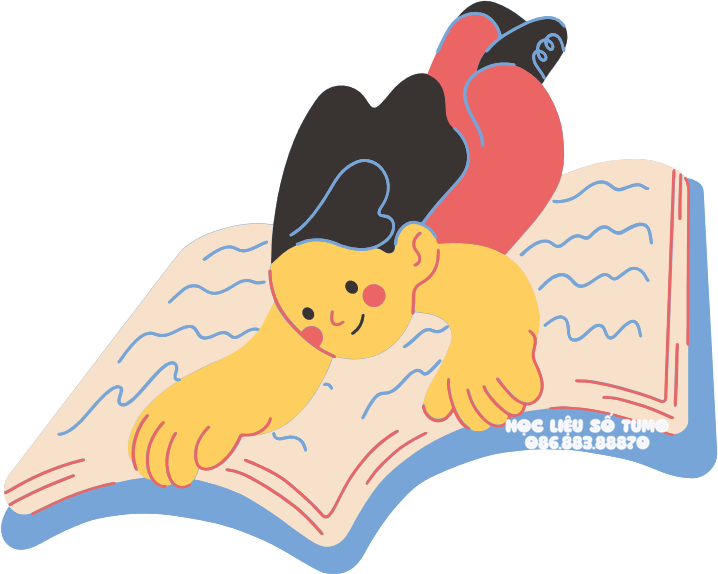 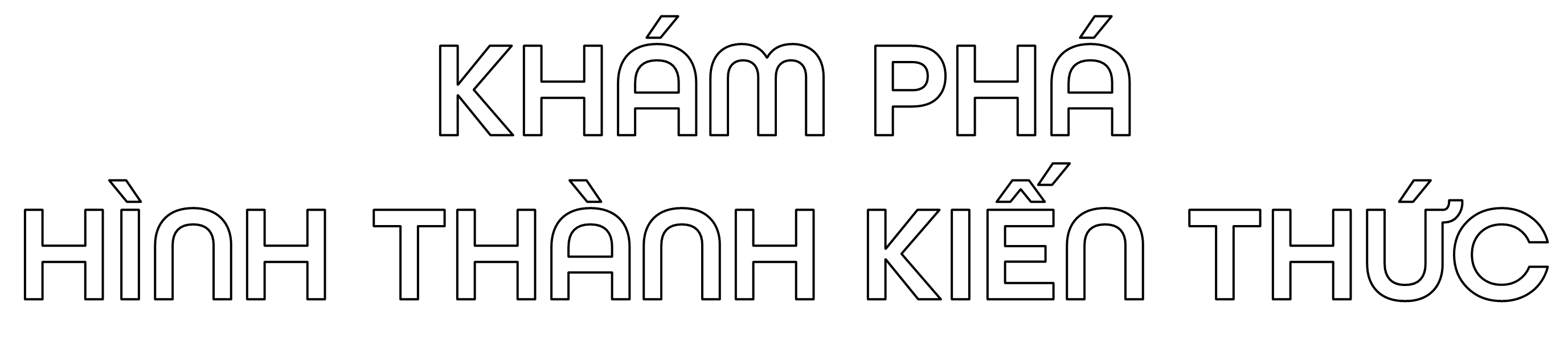 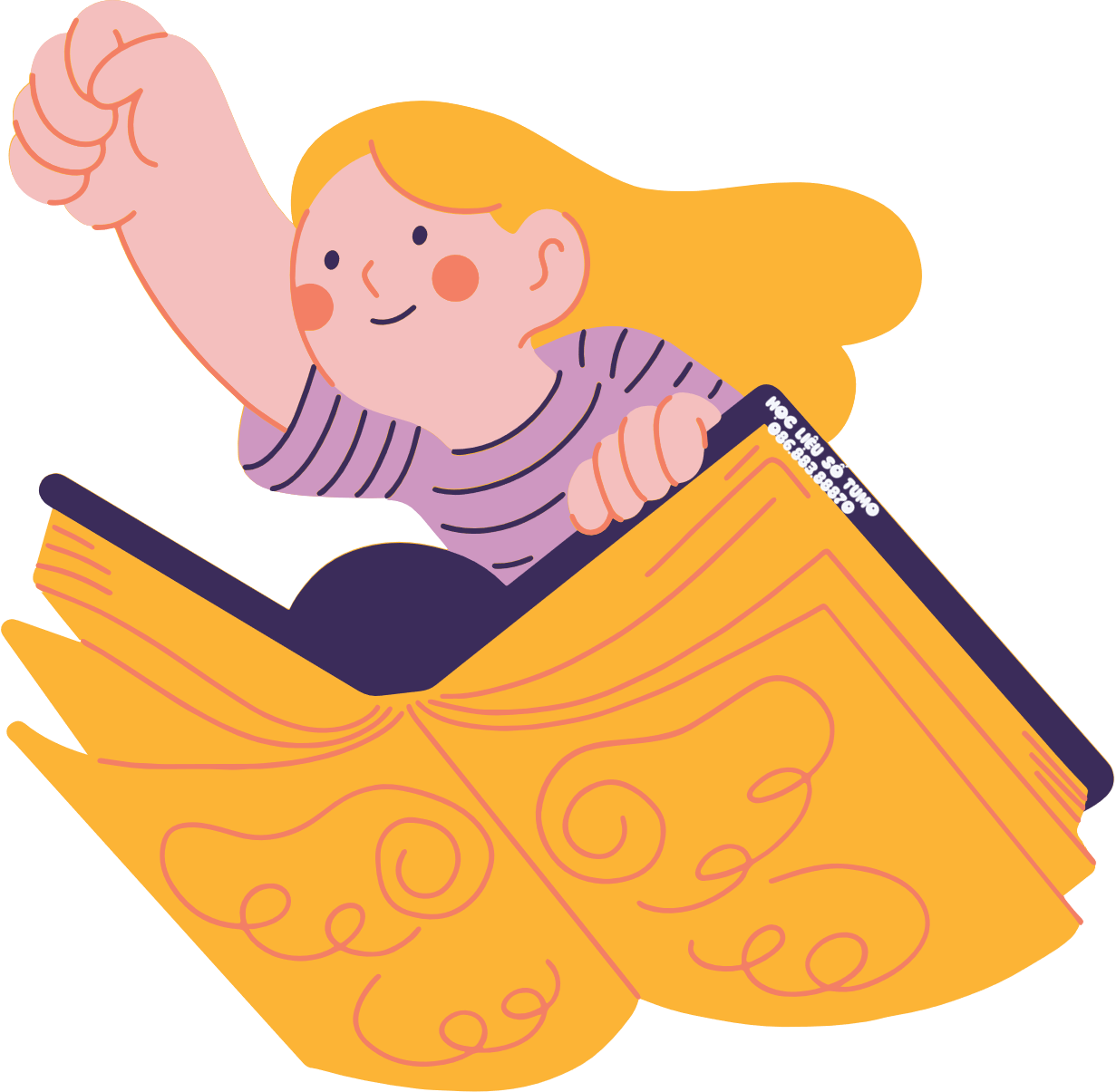 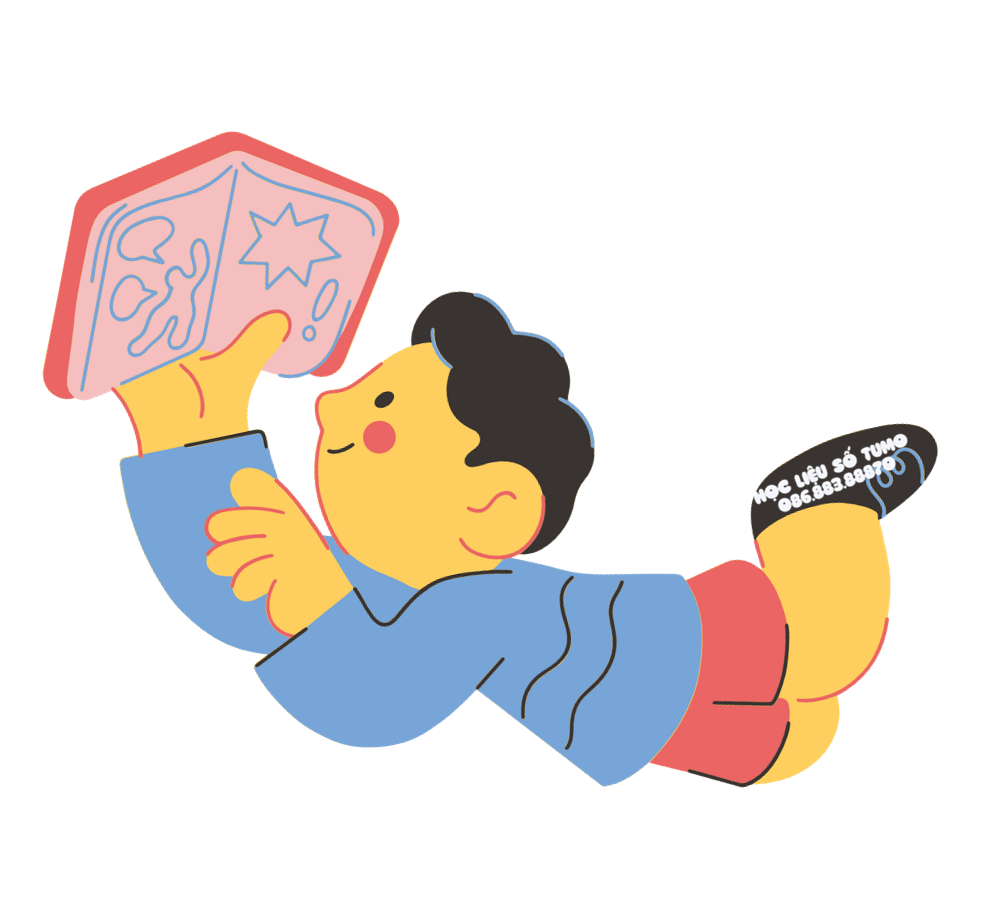 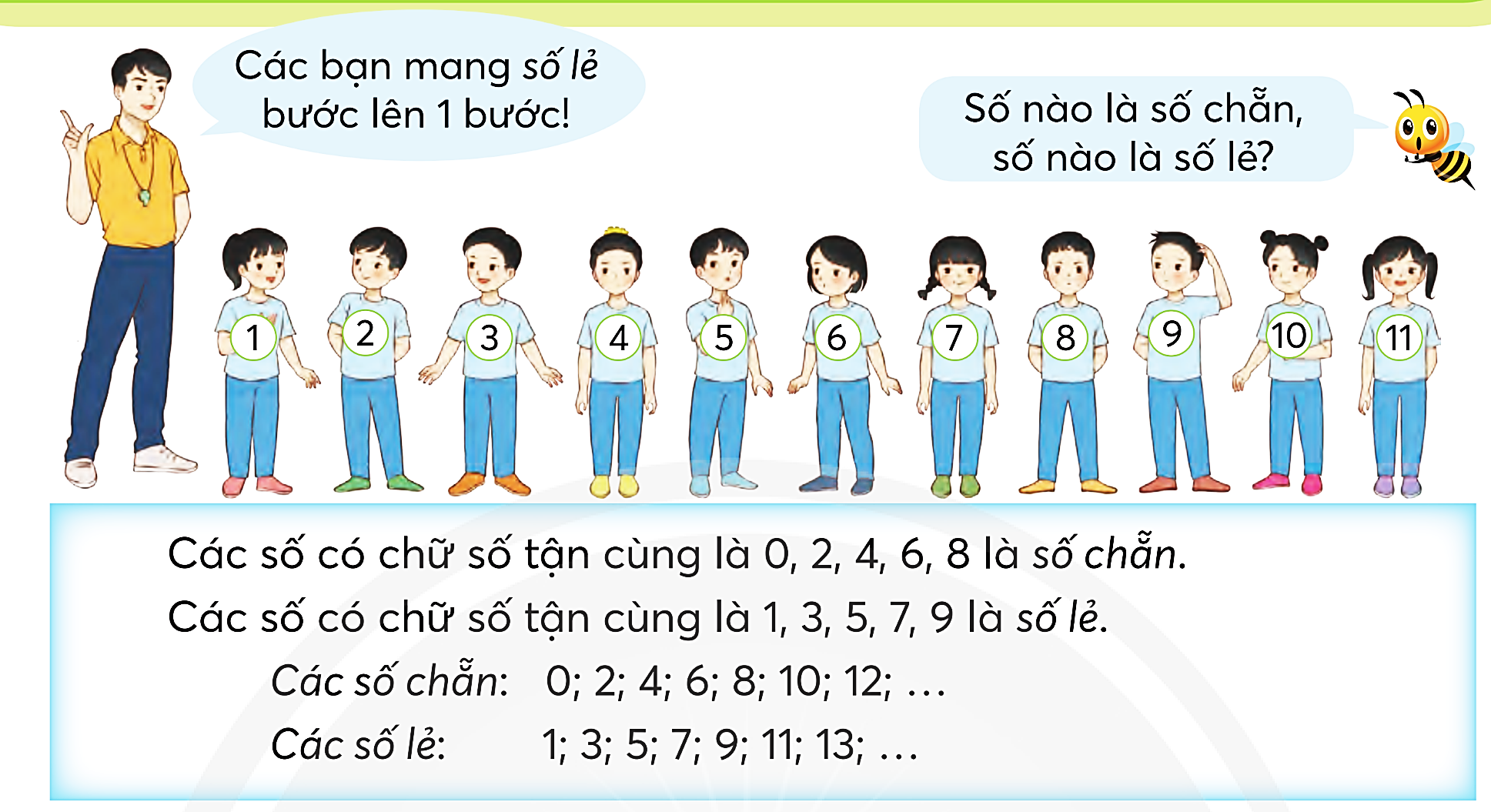 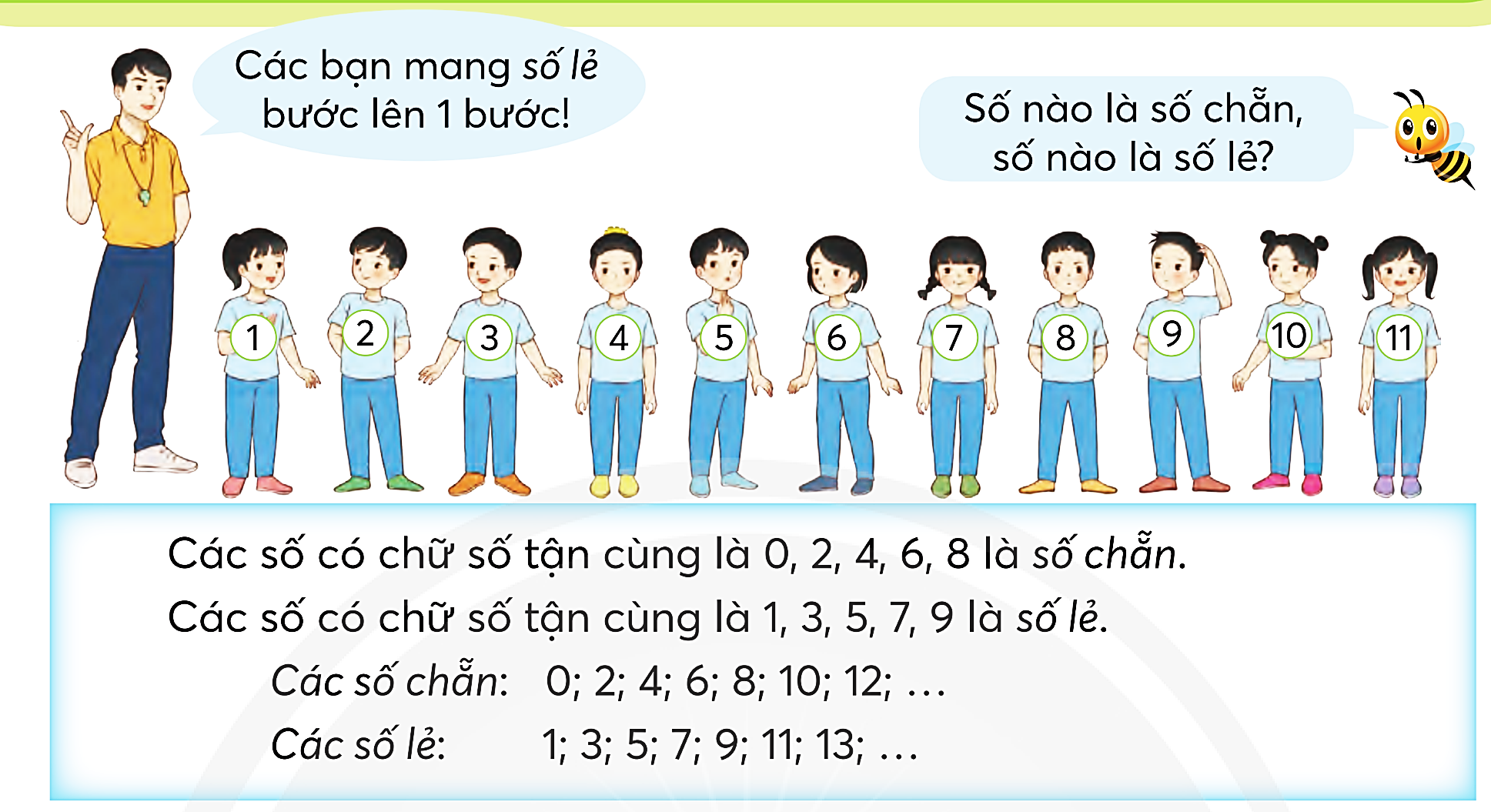 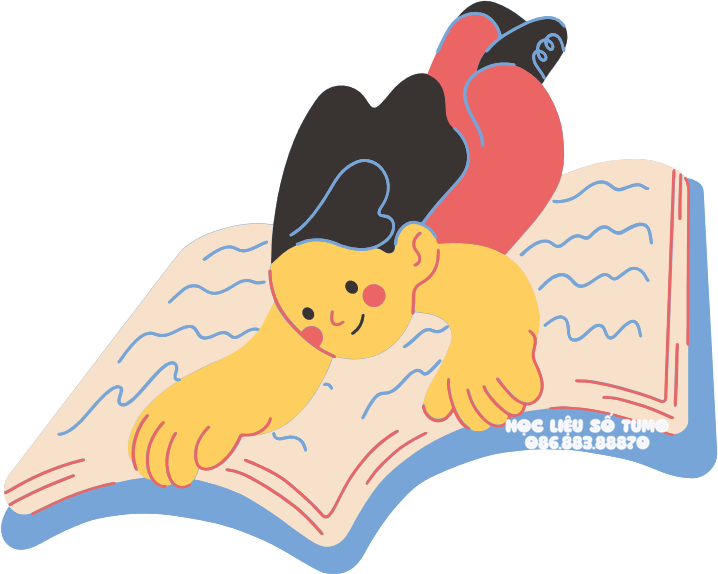 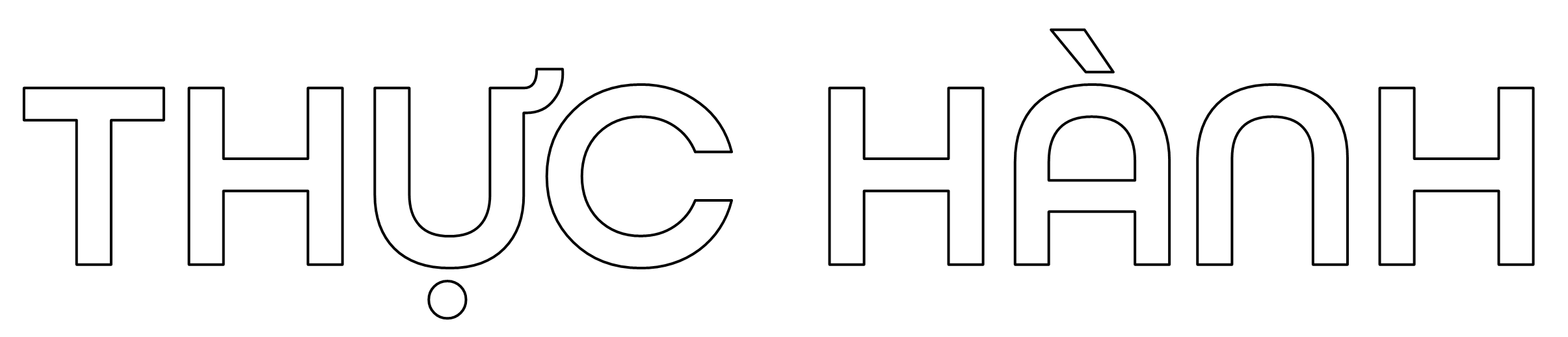 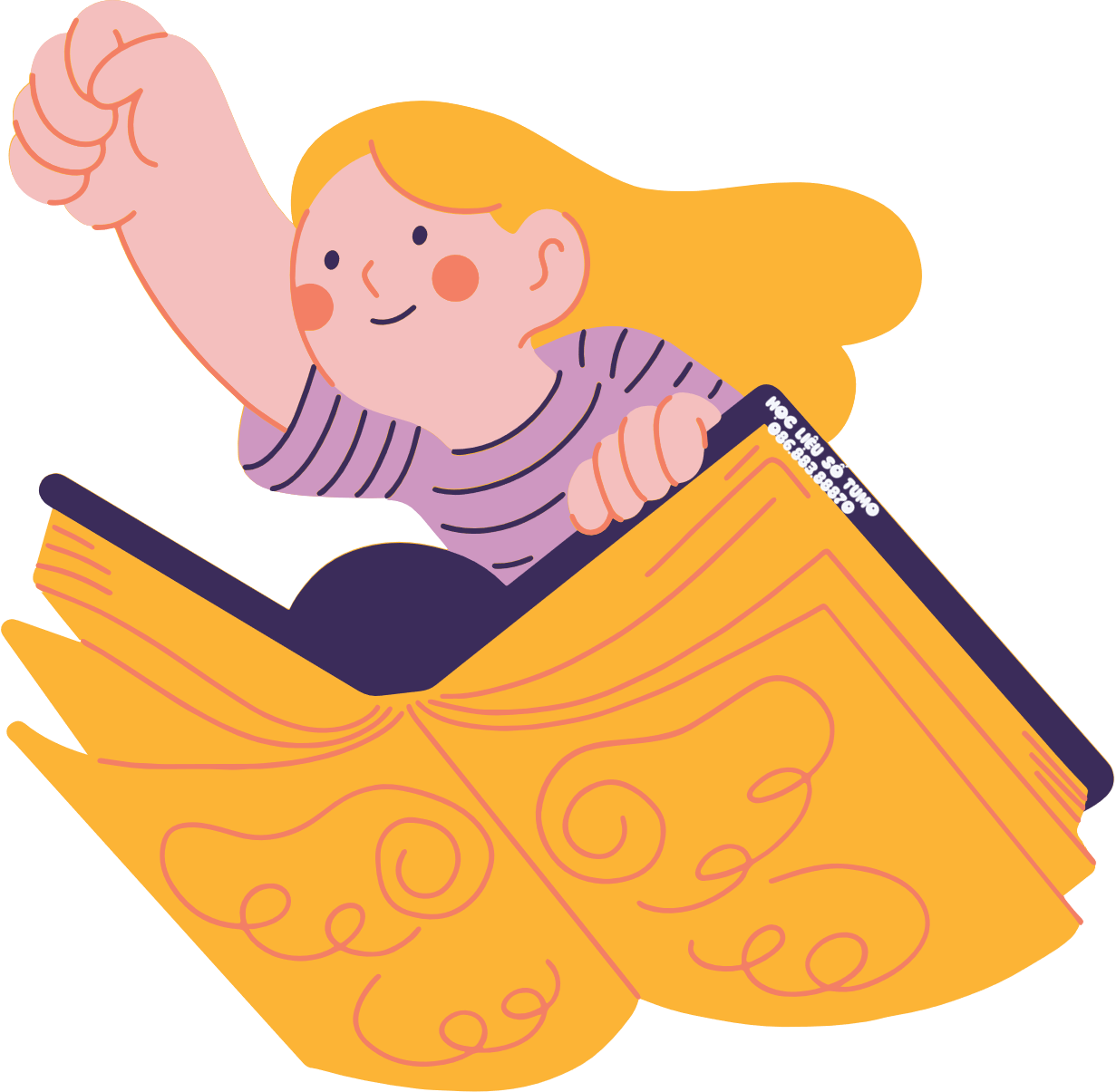 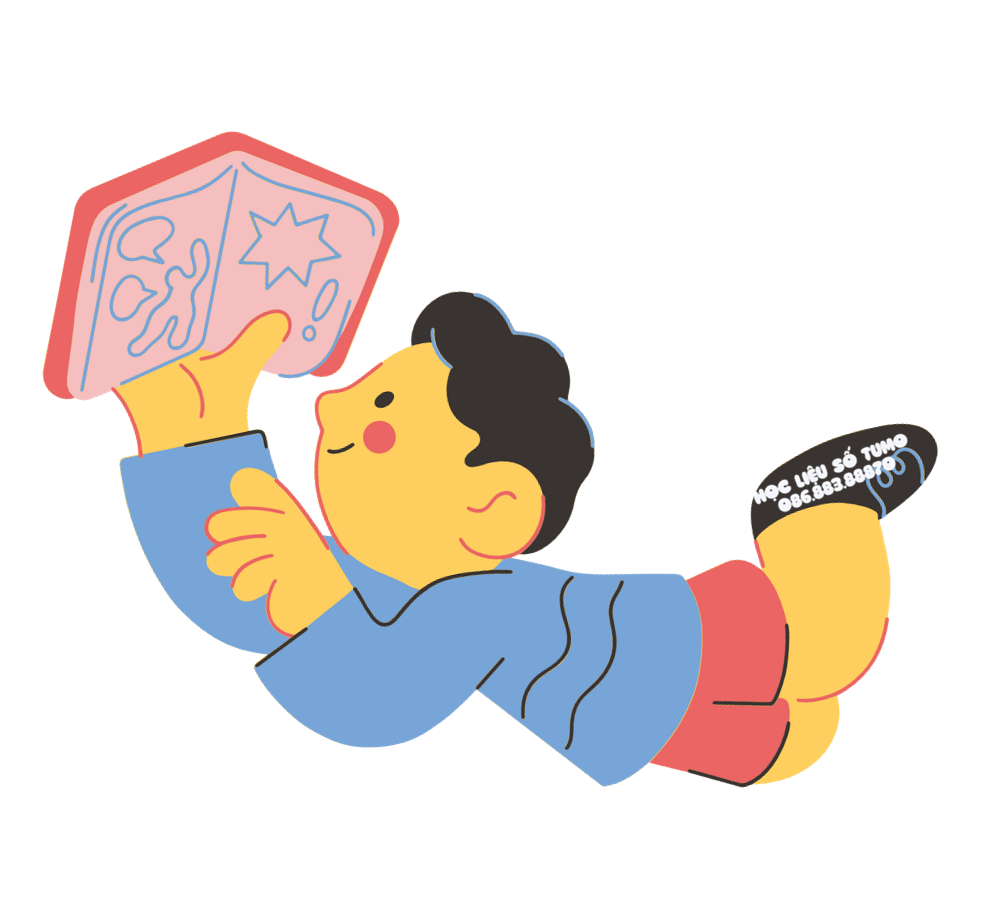 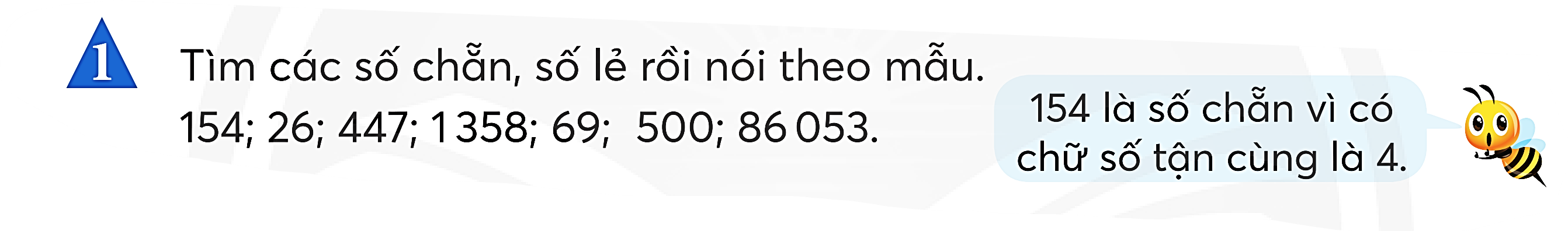 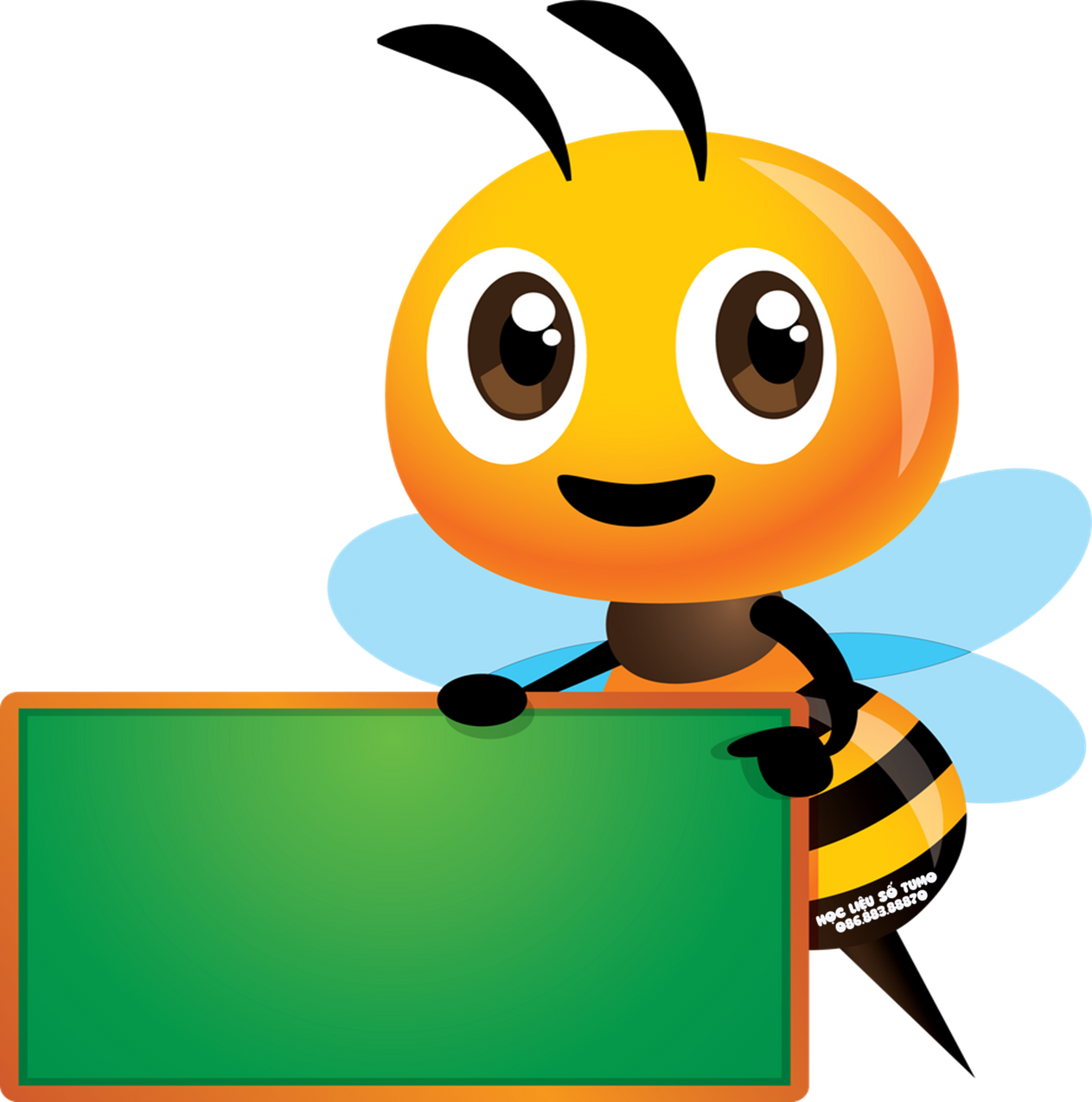 26 là số chẵn vì có chữ số tận cùng là 6.
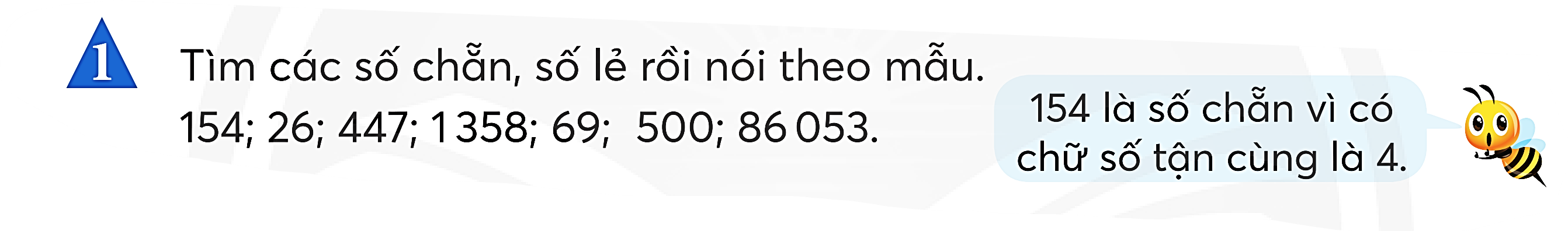 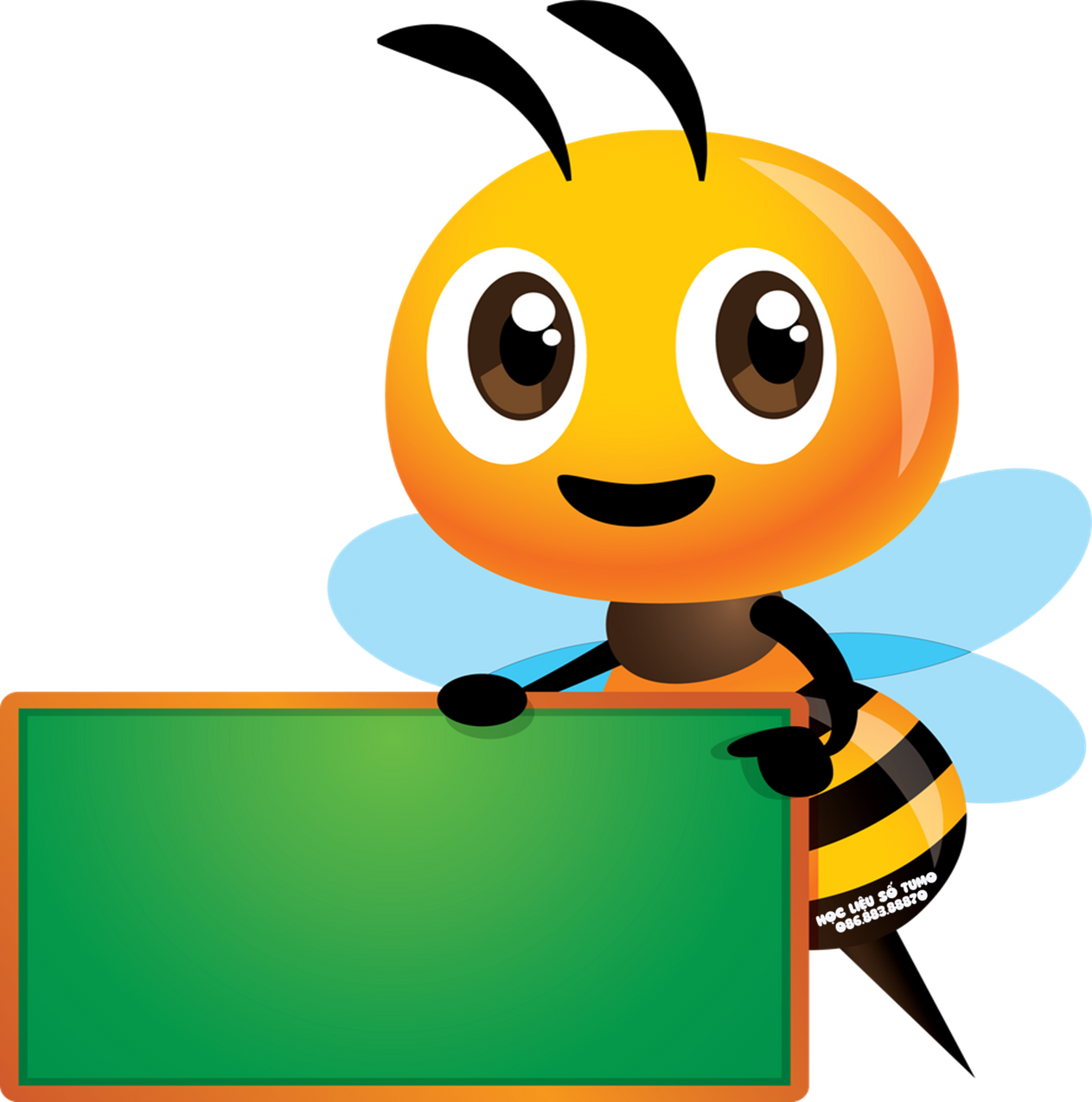 447 là số lẻ vì có chữ số tận cùng là 7.
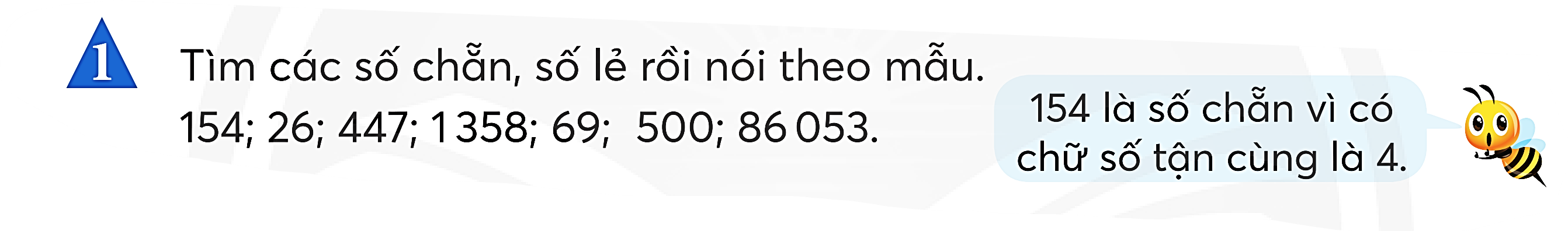 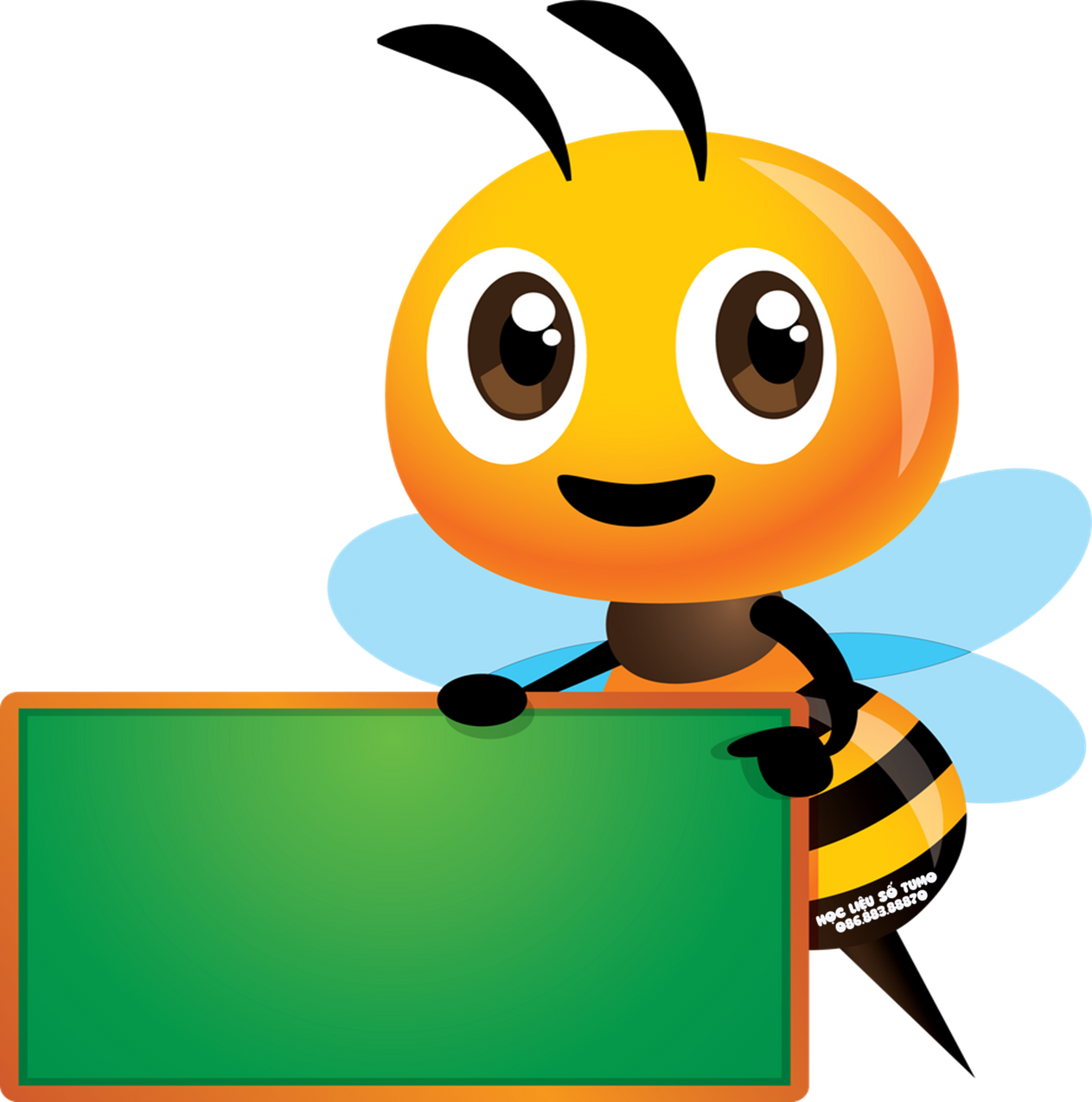 1358 là số chẵn vì có chữ số tận cùng là 8.
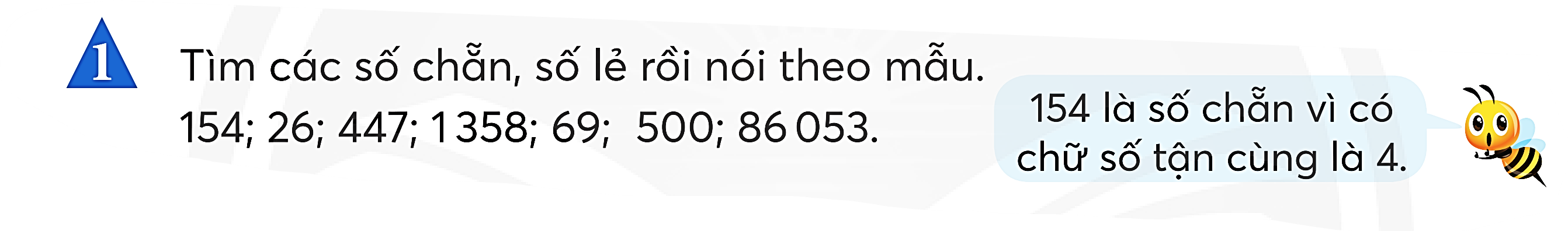 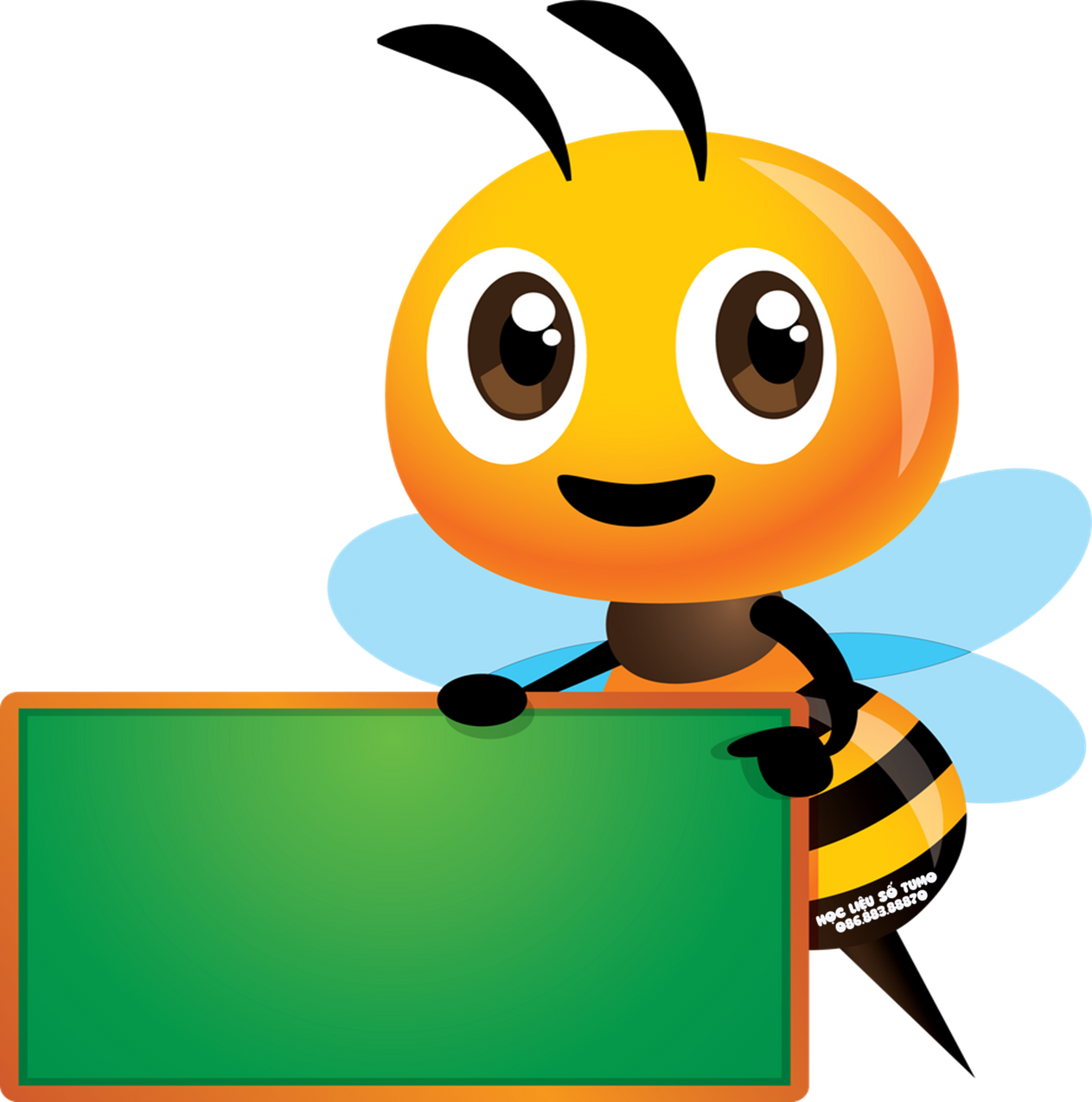 69 là số lẻ vì có chữ số tận cùng là 9.
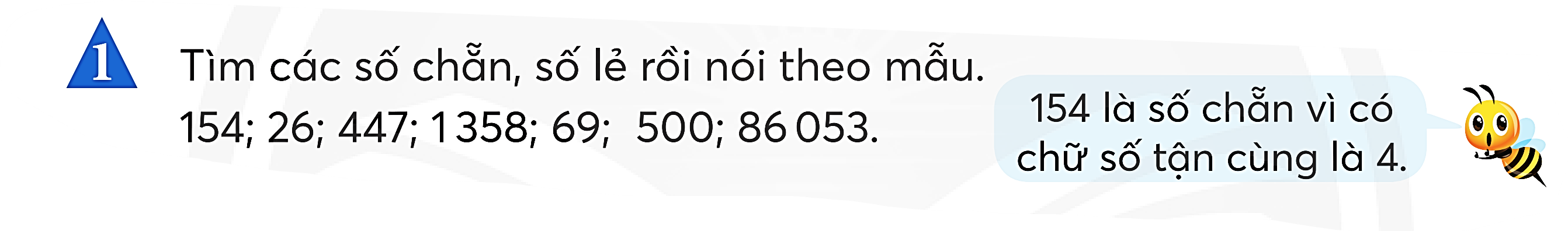 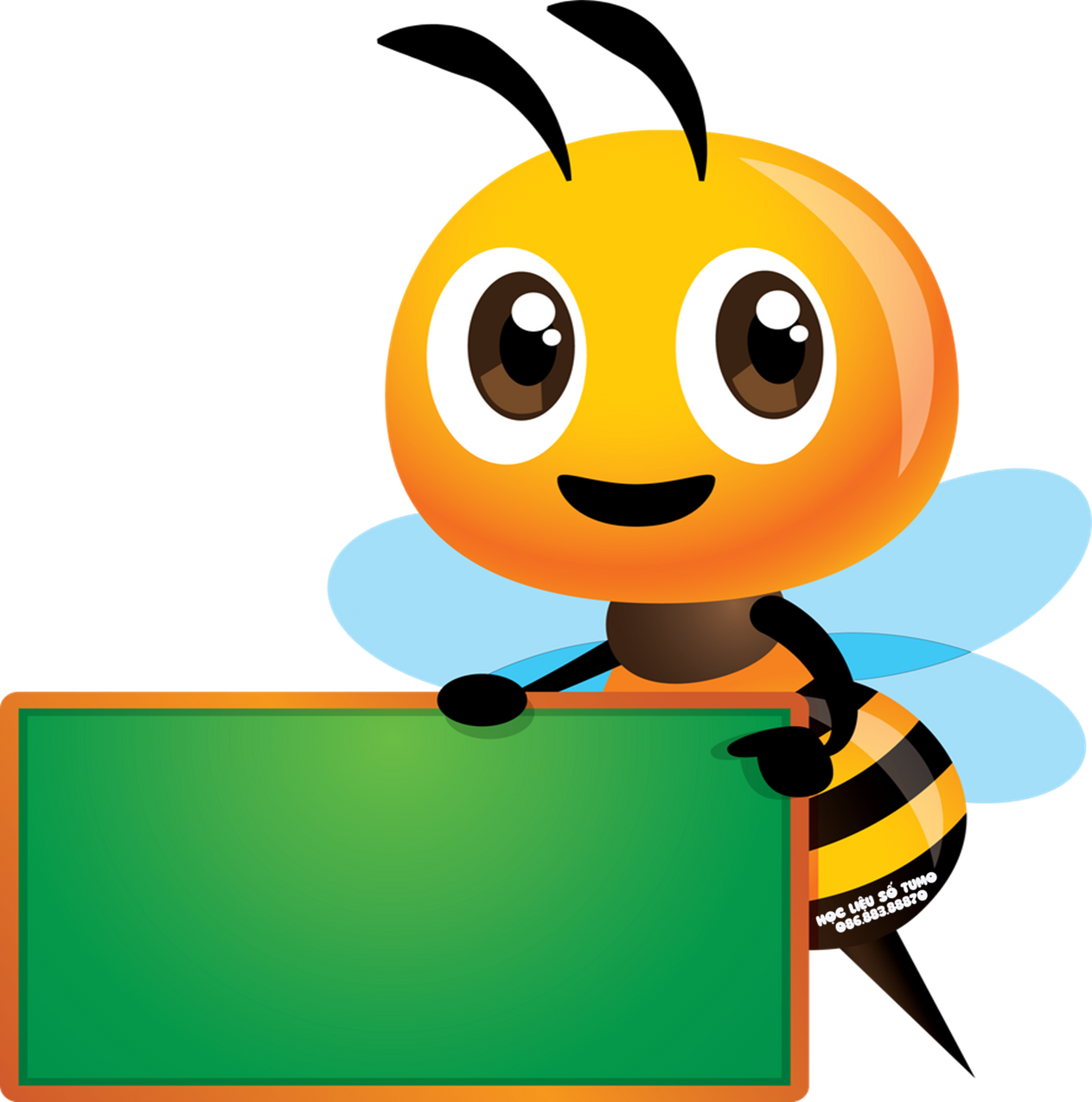 500 là số chẵn vì có chữ số tận cùng là 0.
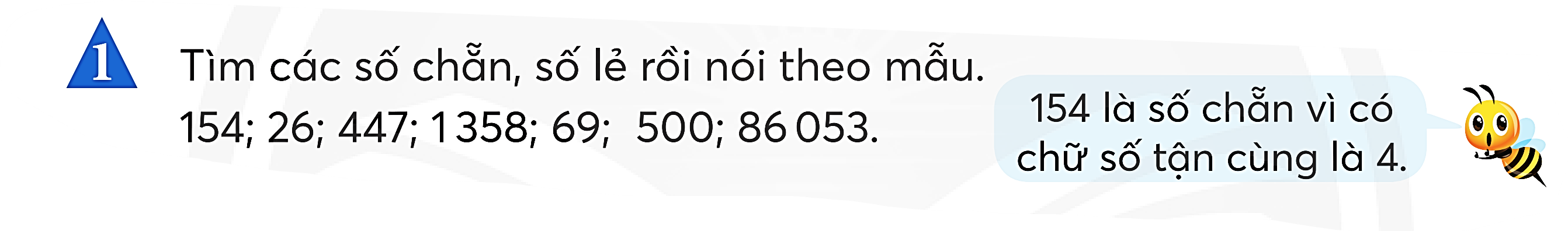 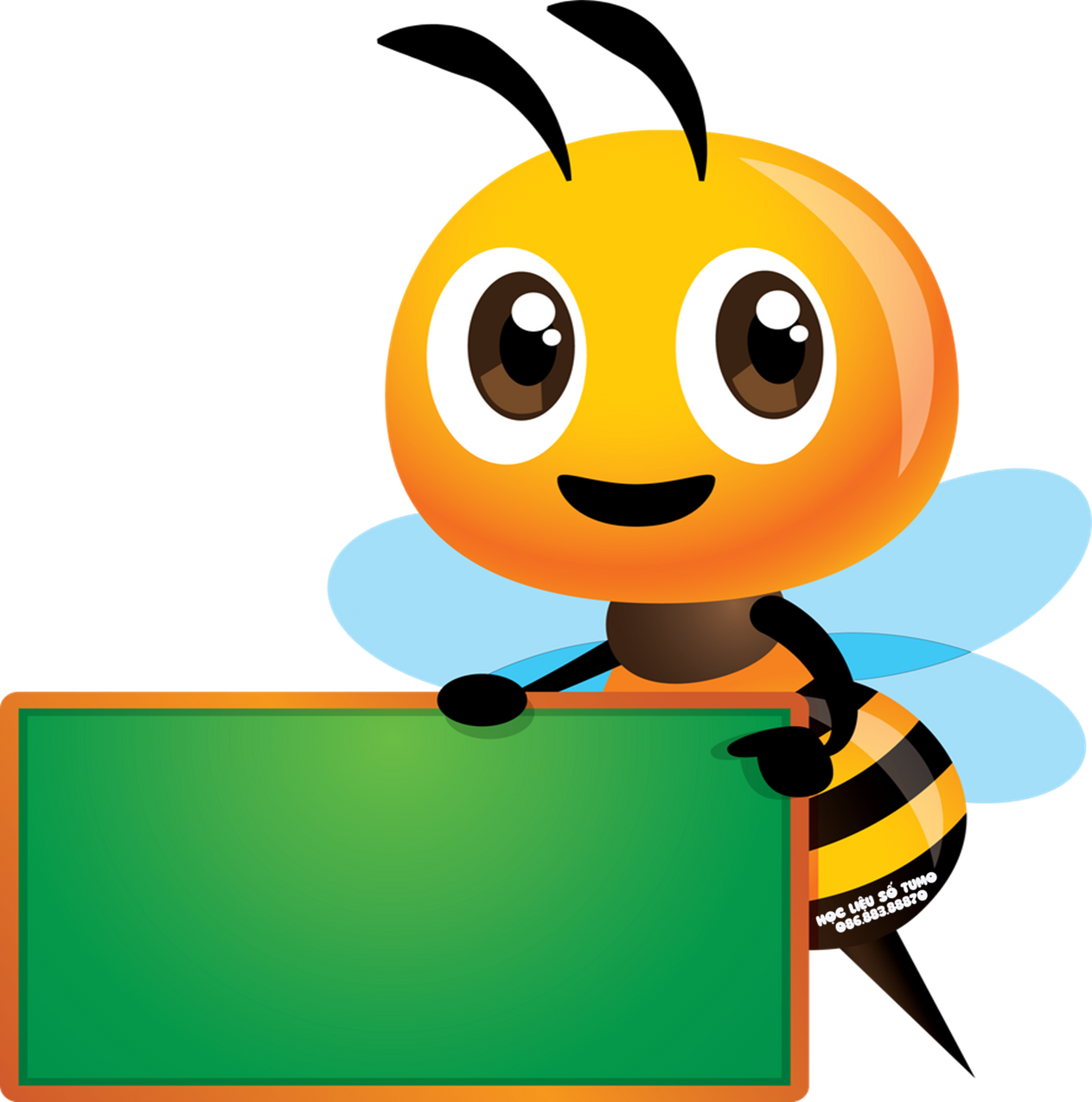 86 053 là số lẻ vì có chữ số tận cùng là 3.
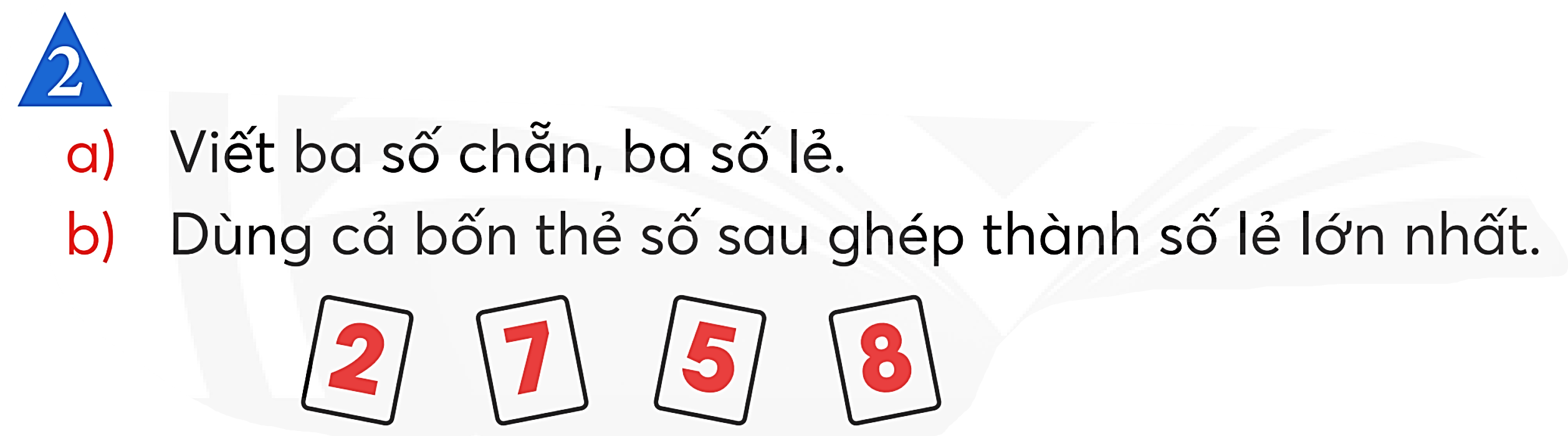 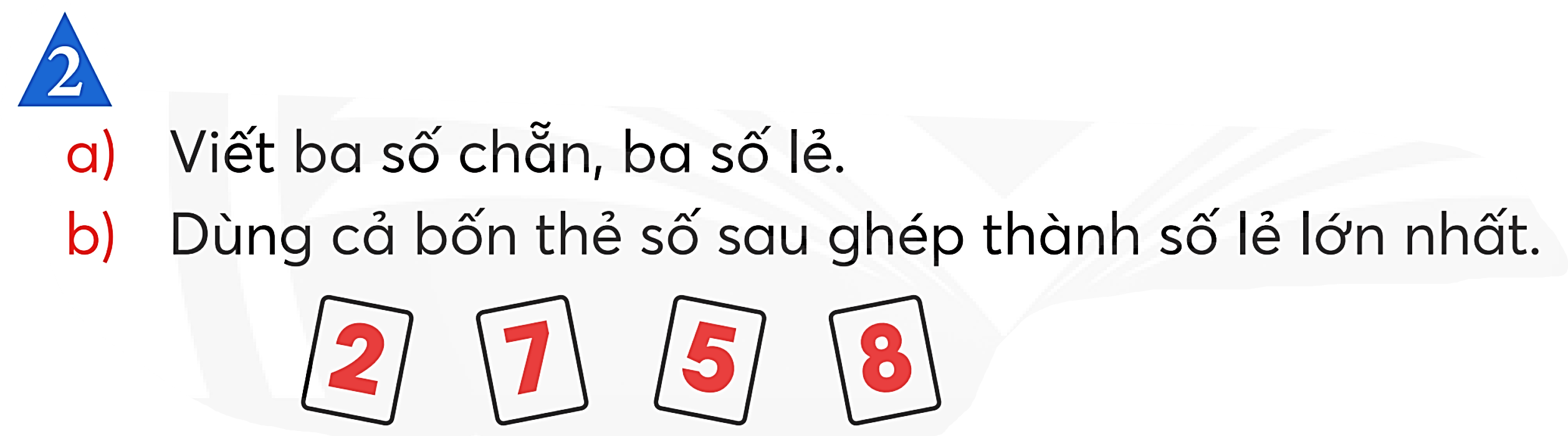 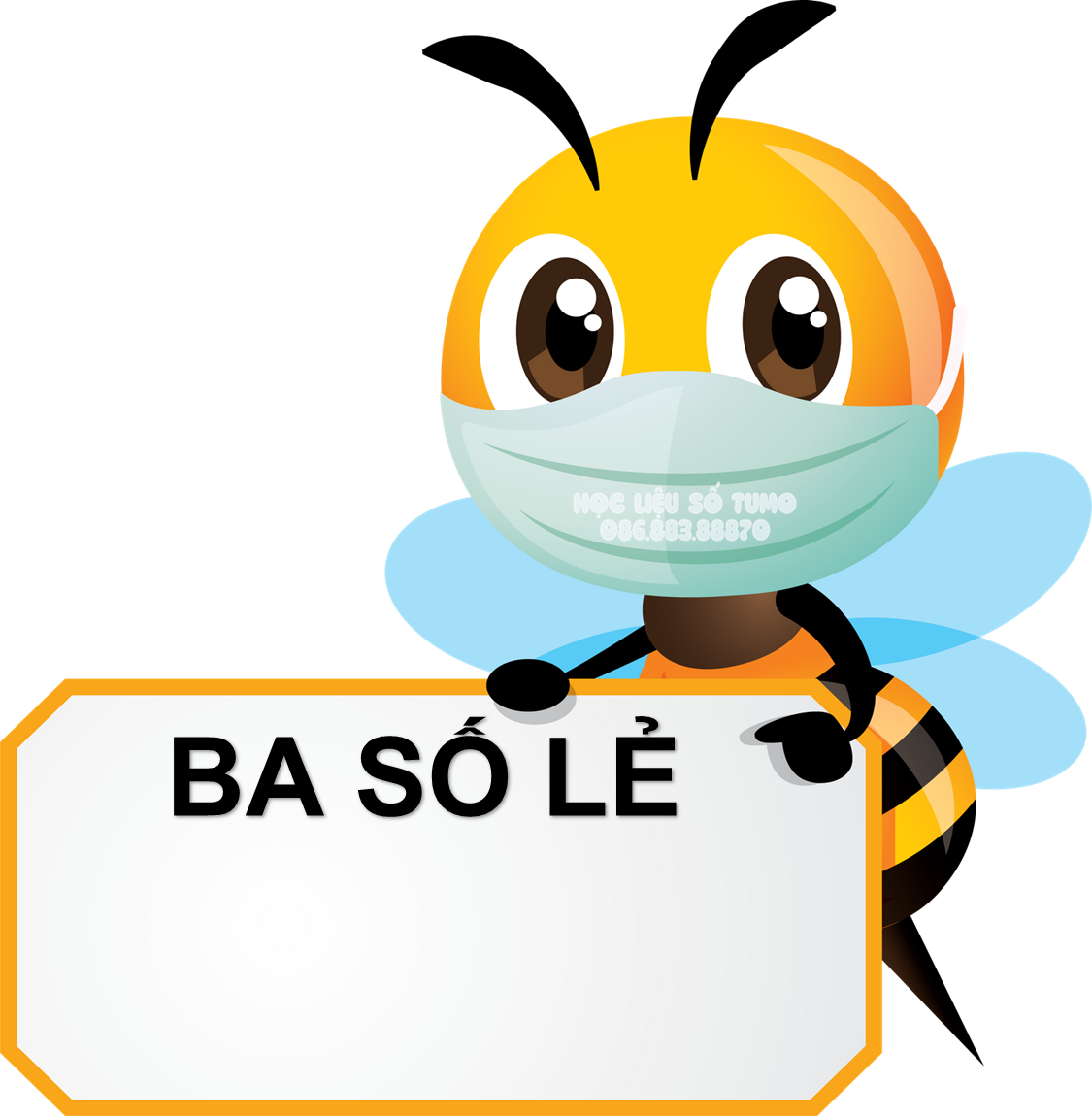 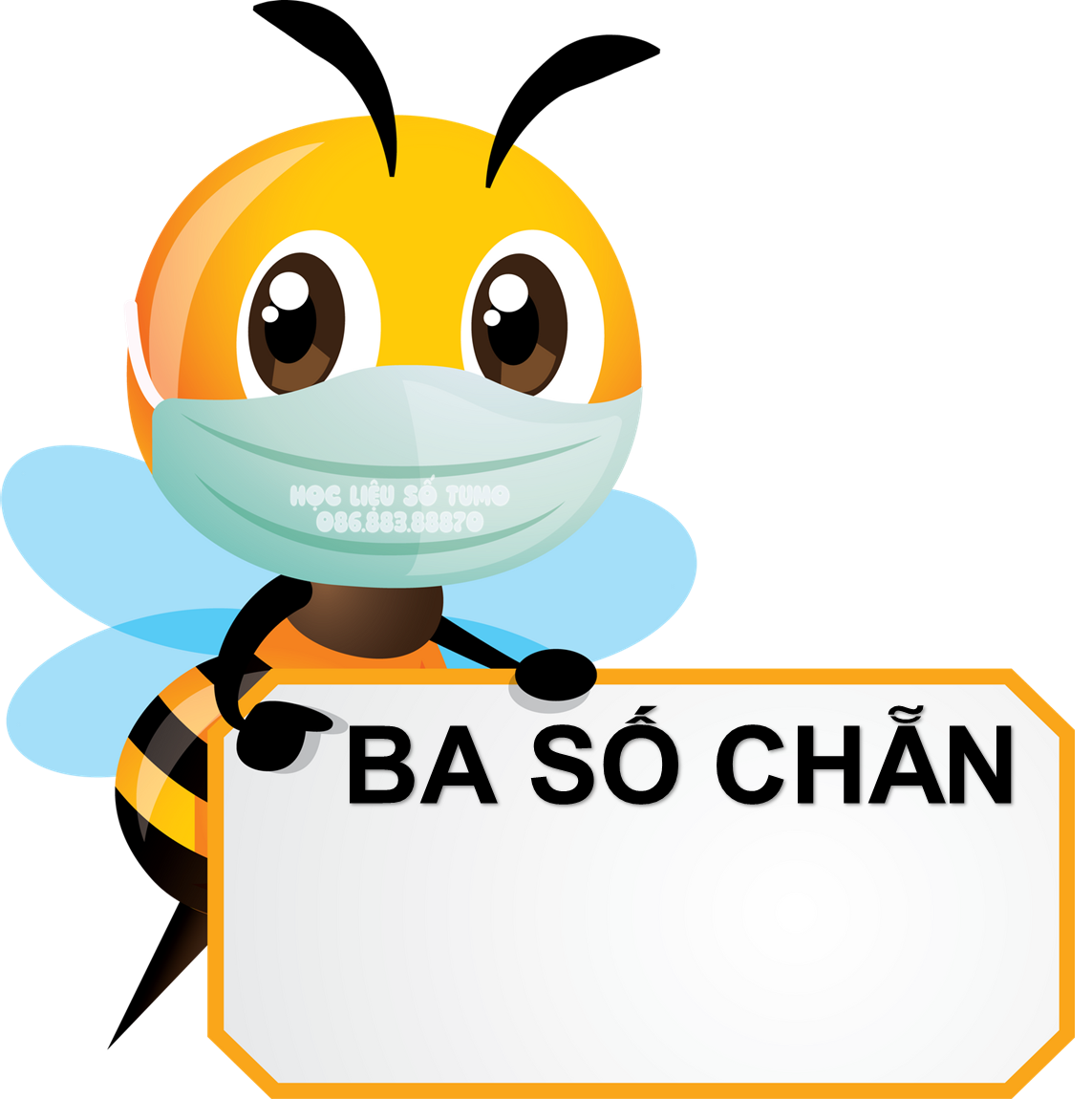 24 , 268, 3000
27, 111, 3001
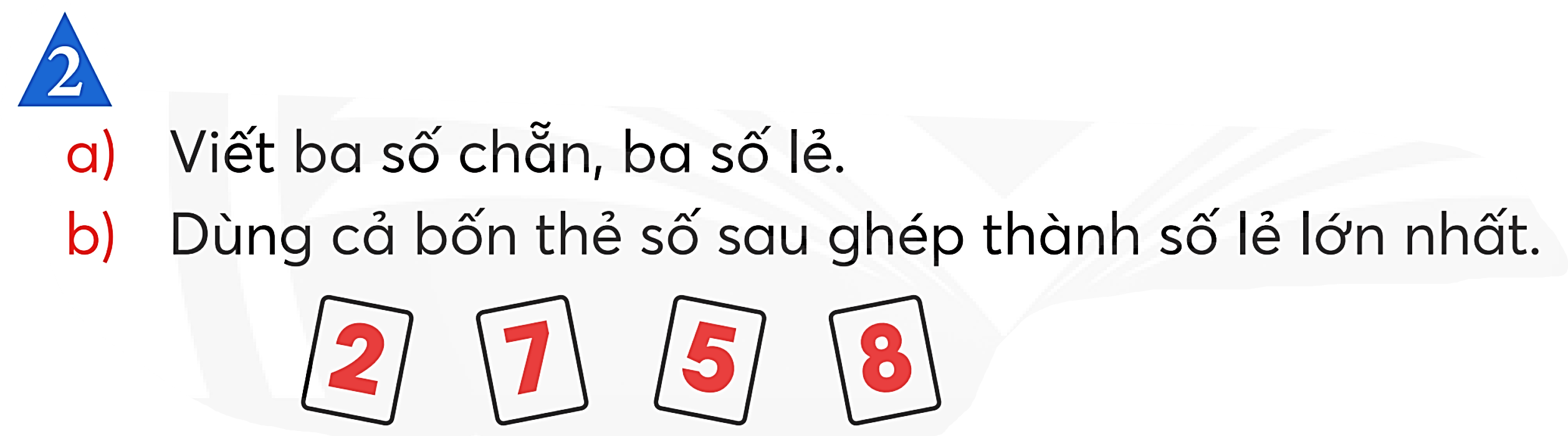 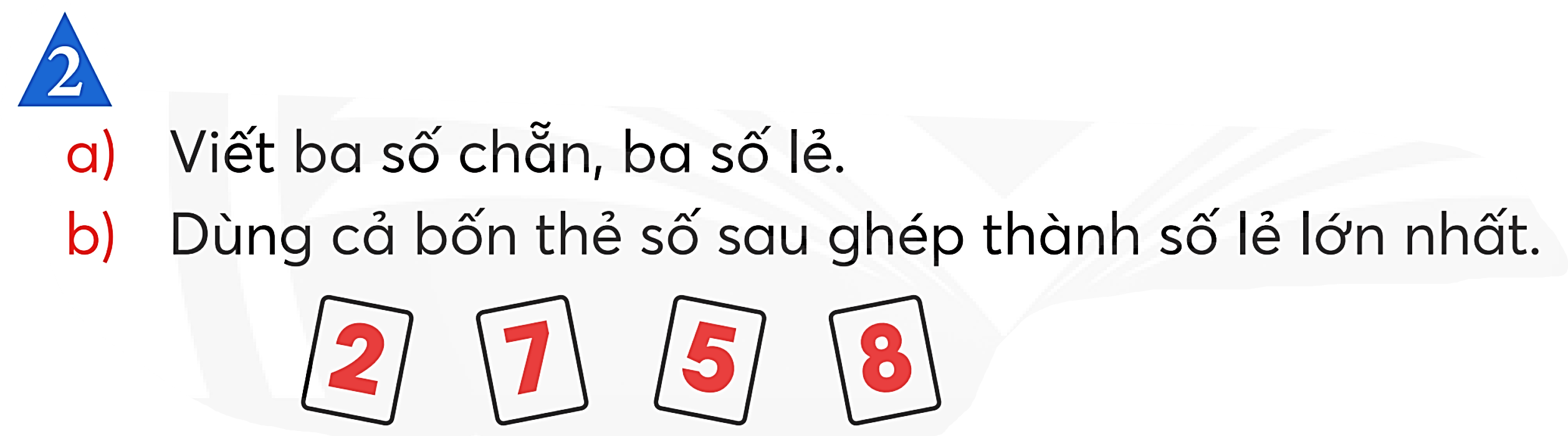 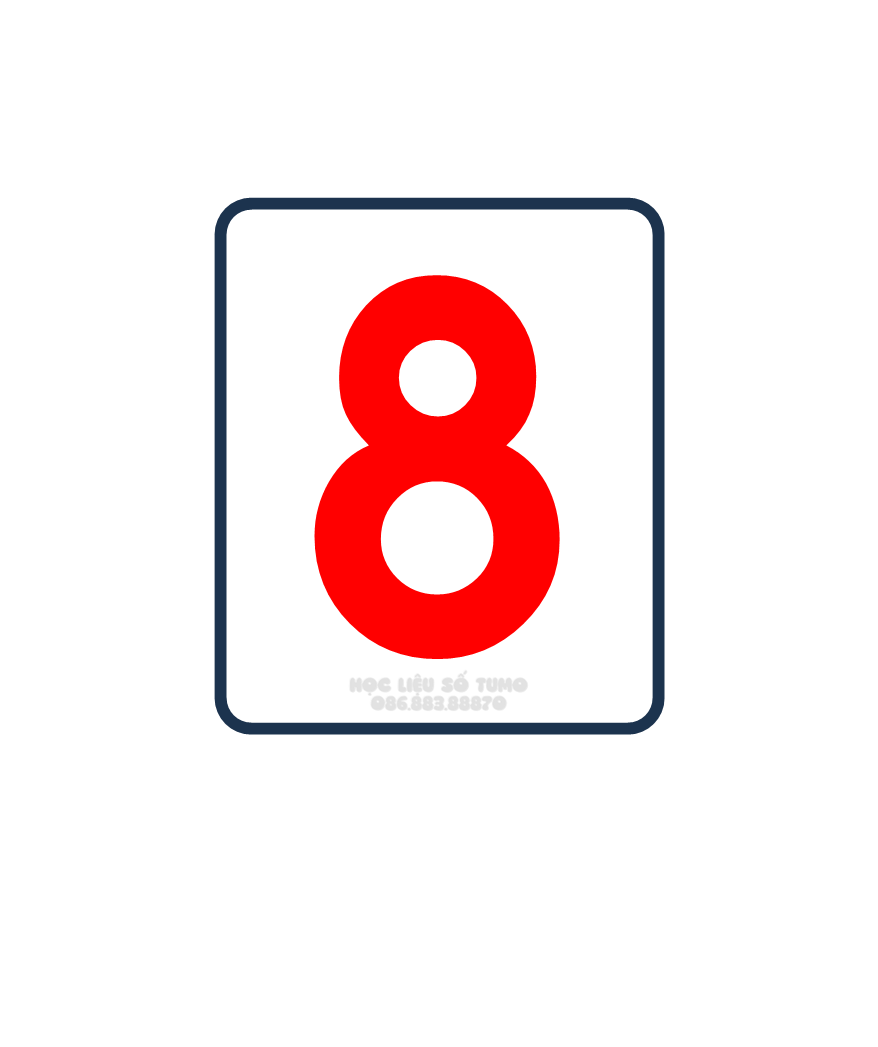 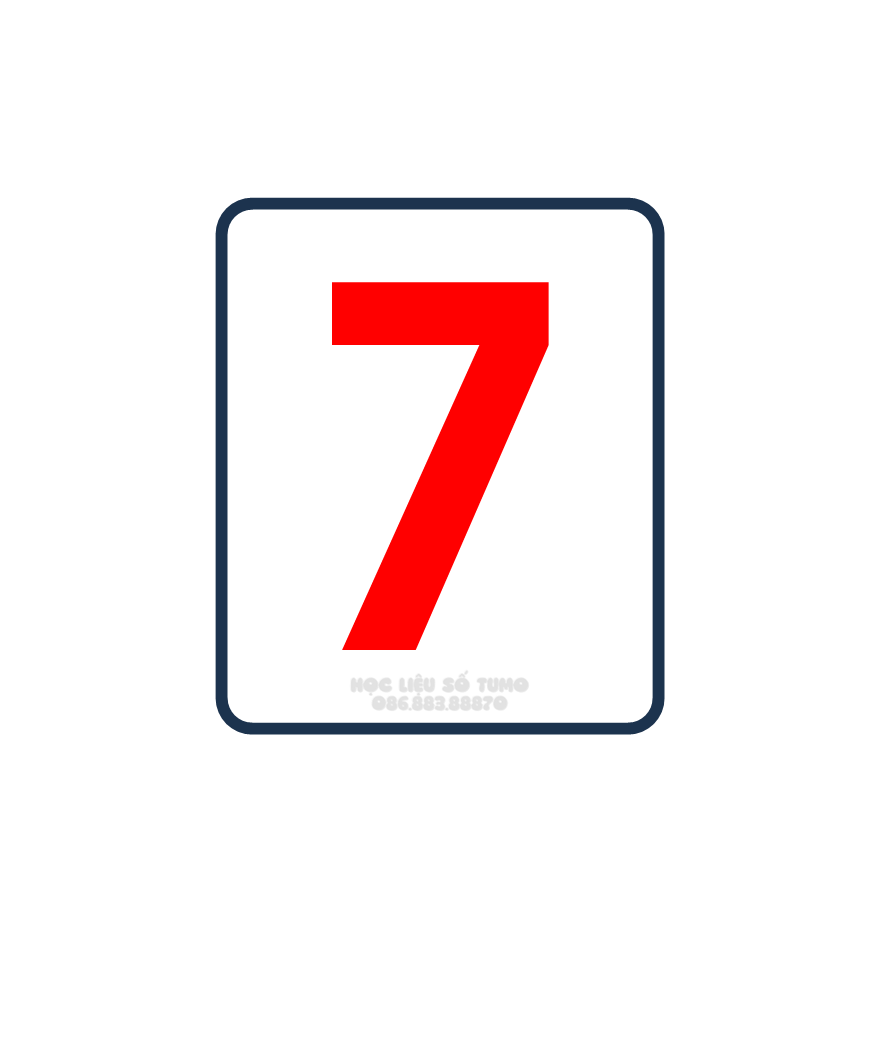 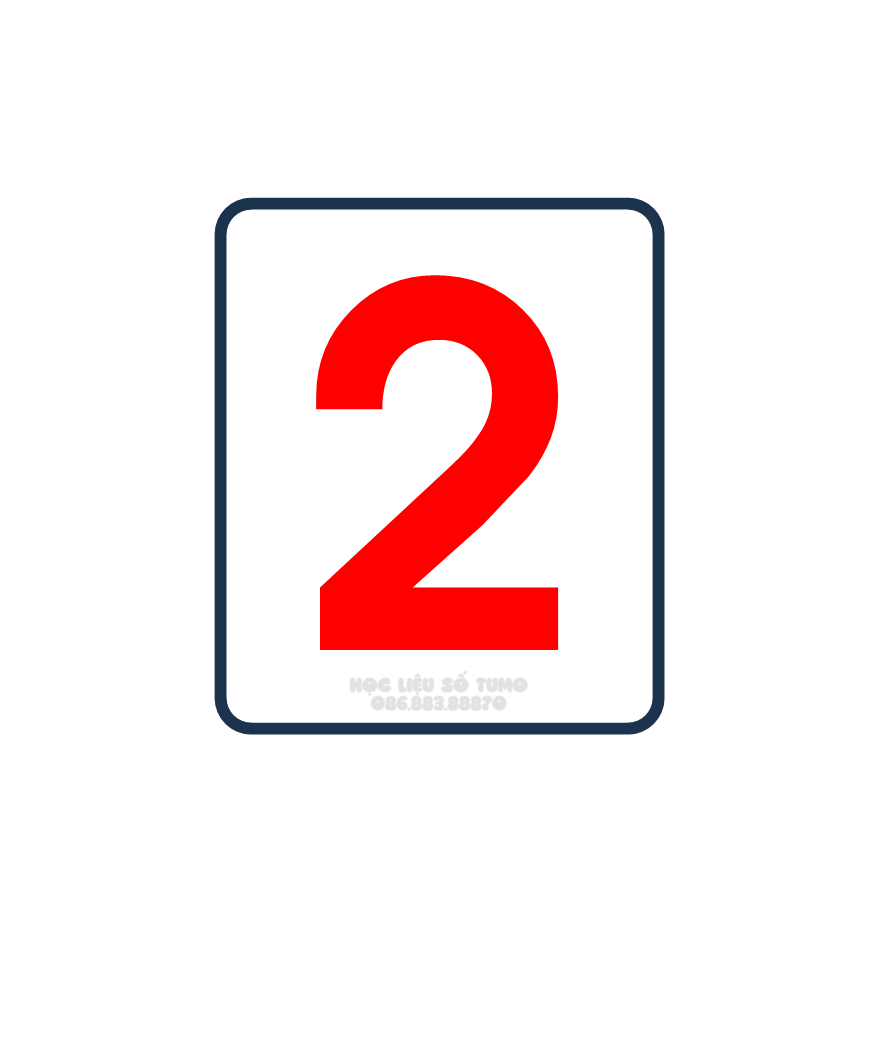 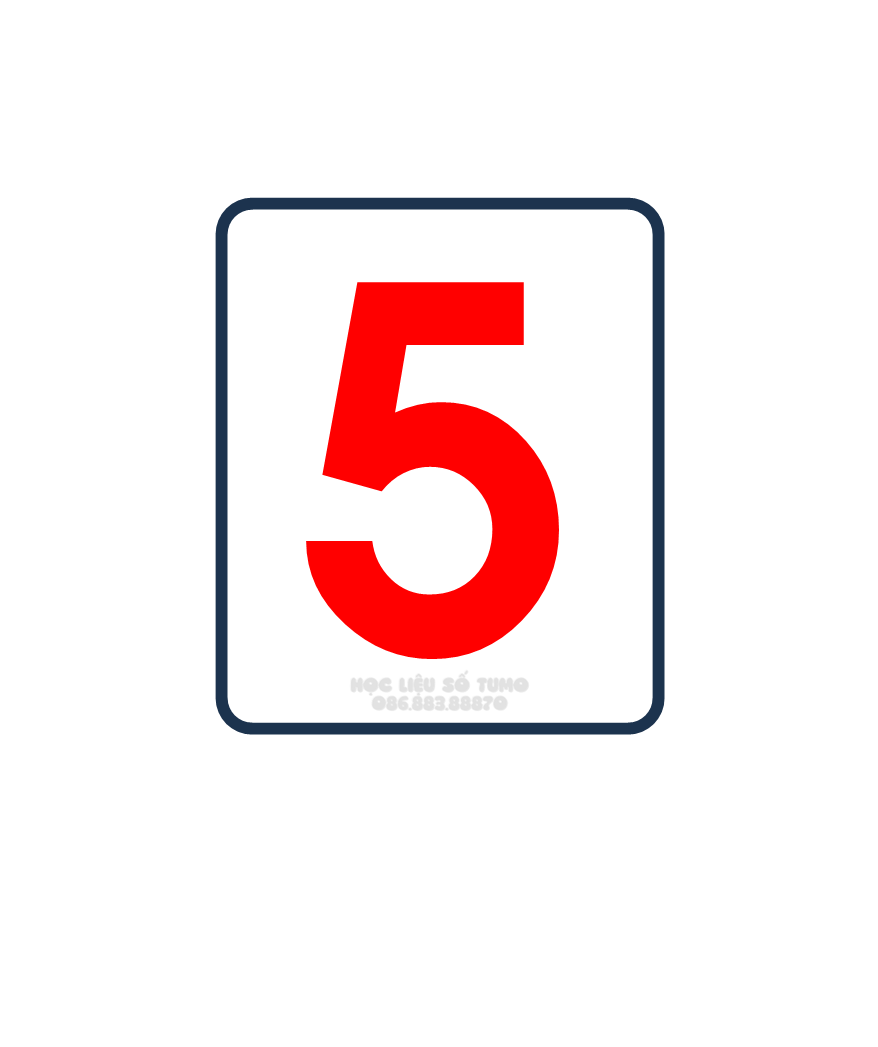 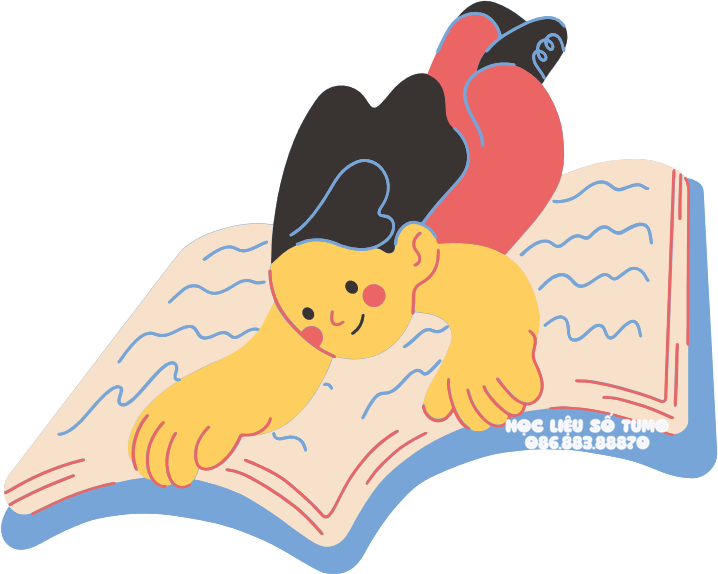 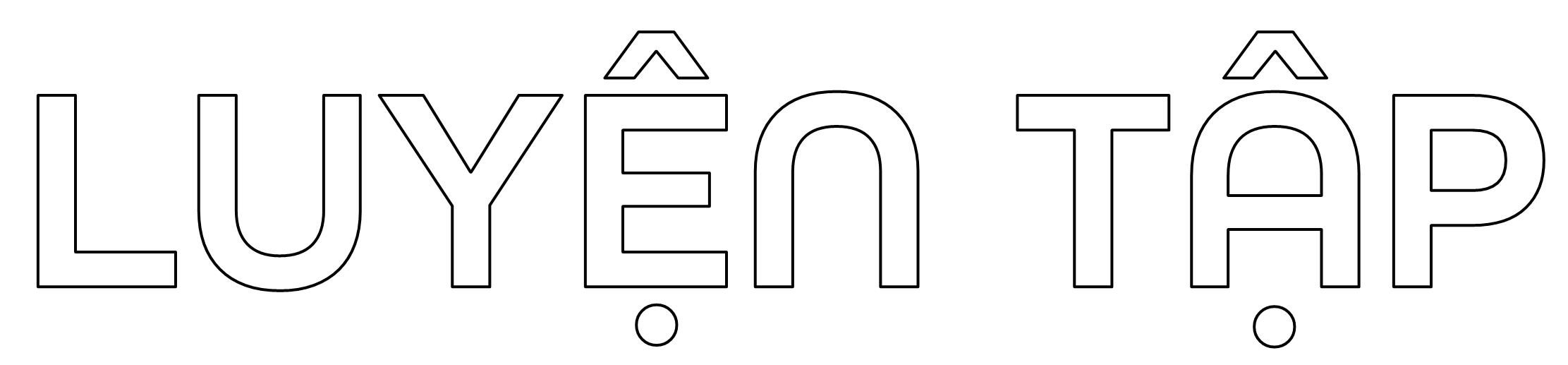 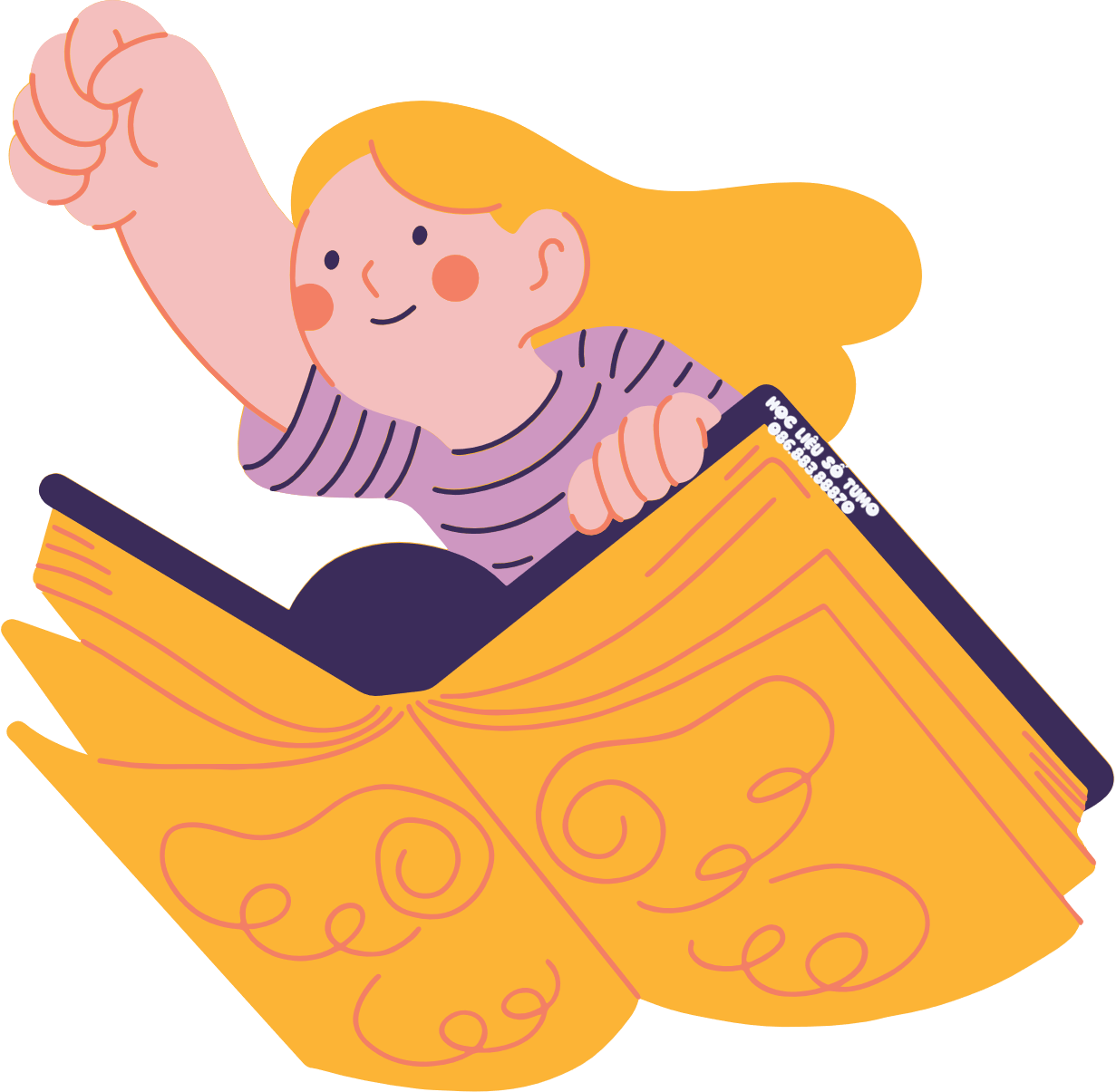 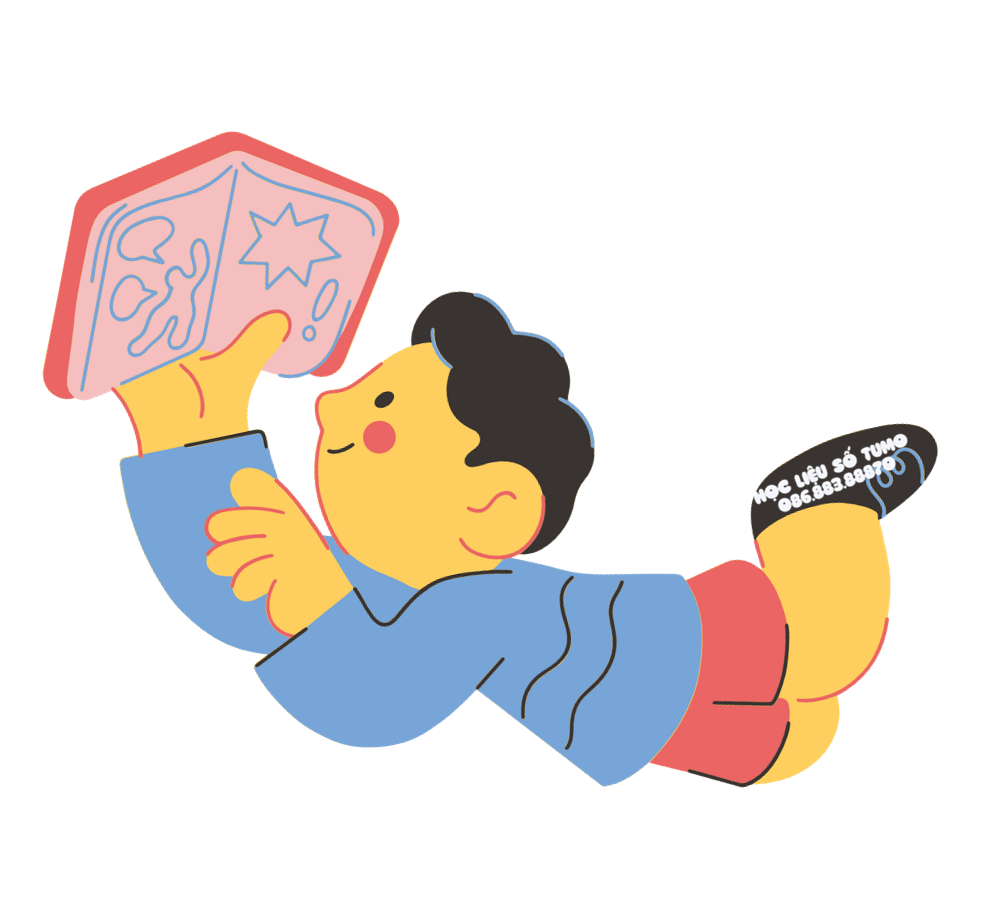 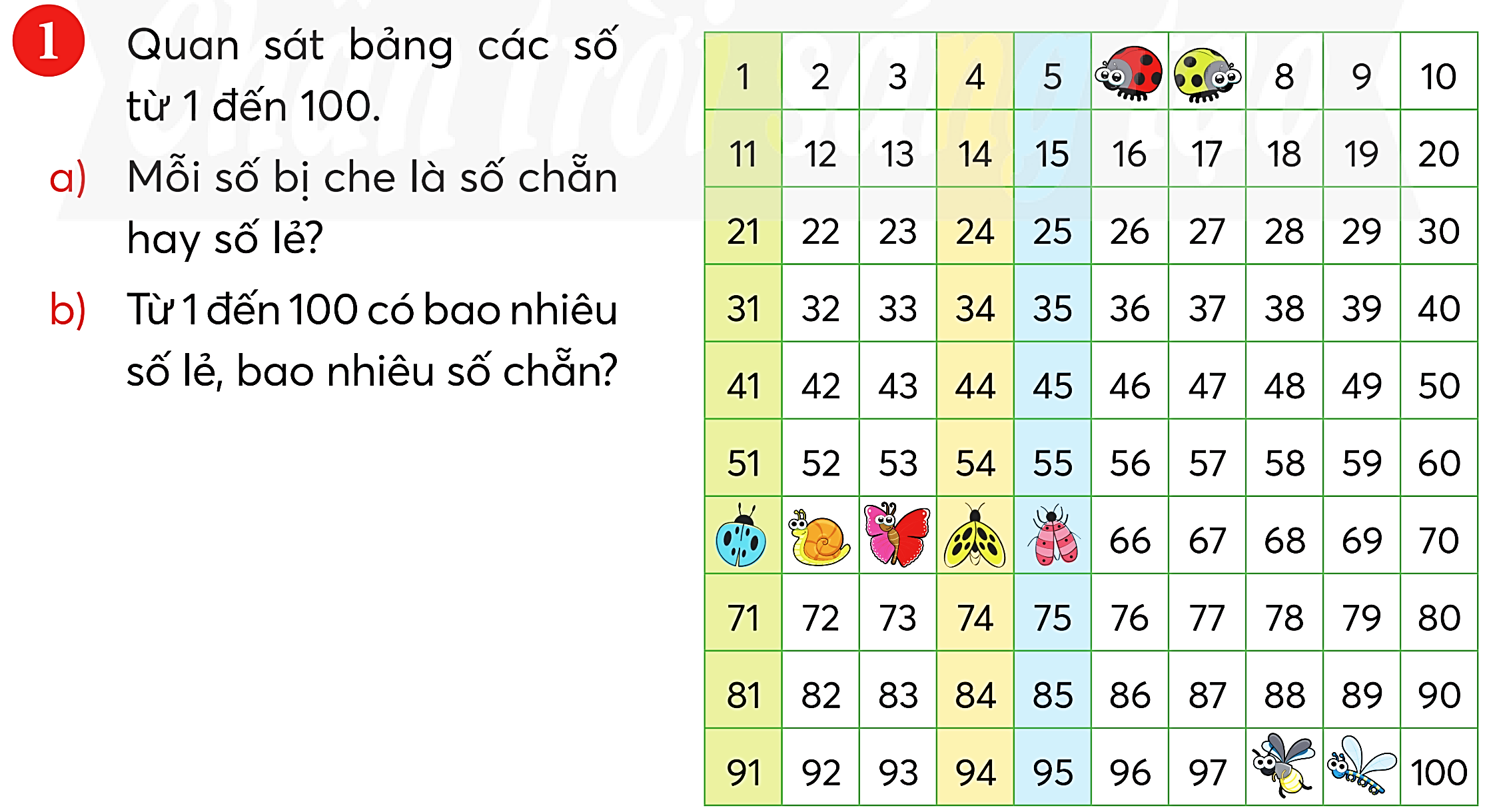 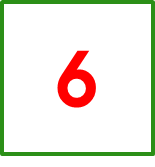 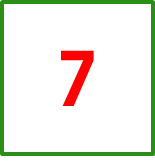 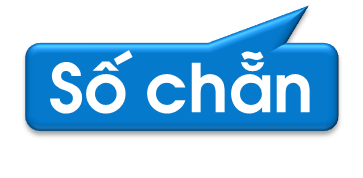 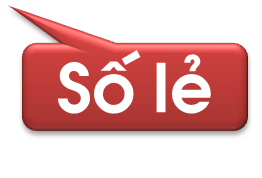 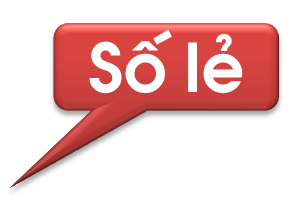 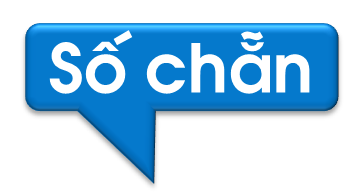 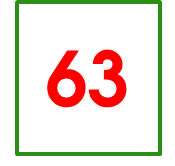 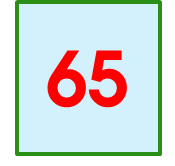 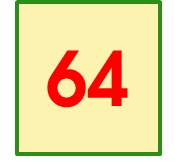 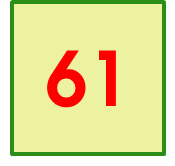 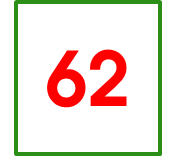 Từ 1 đến 100 có 50 số lẻ, 50 số chẵn.
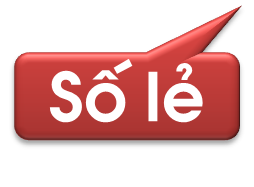 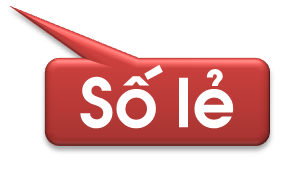 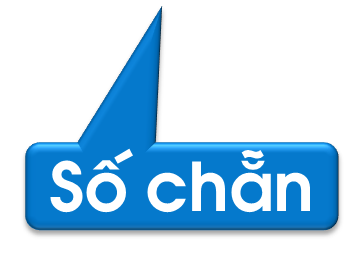 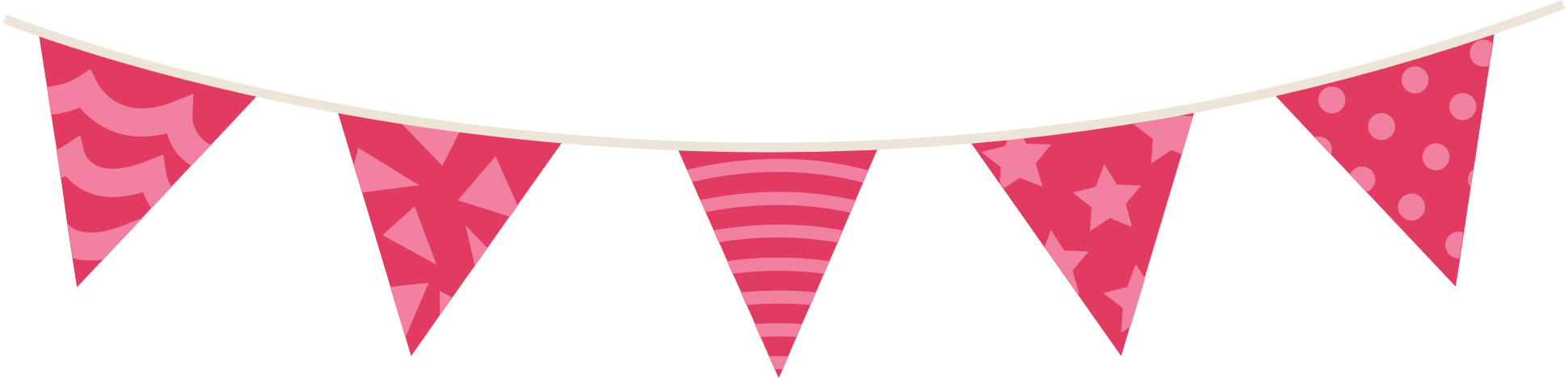 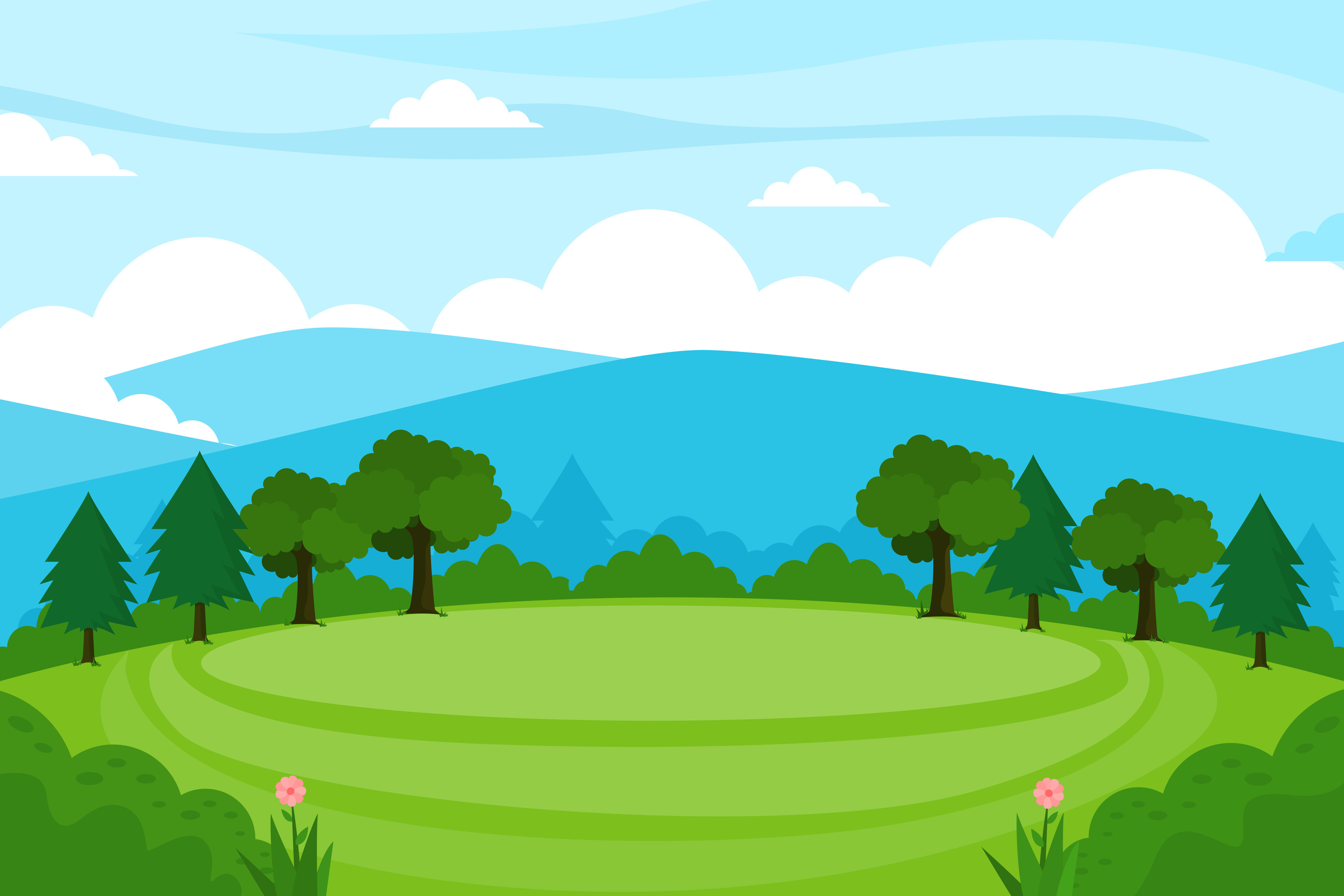 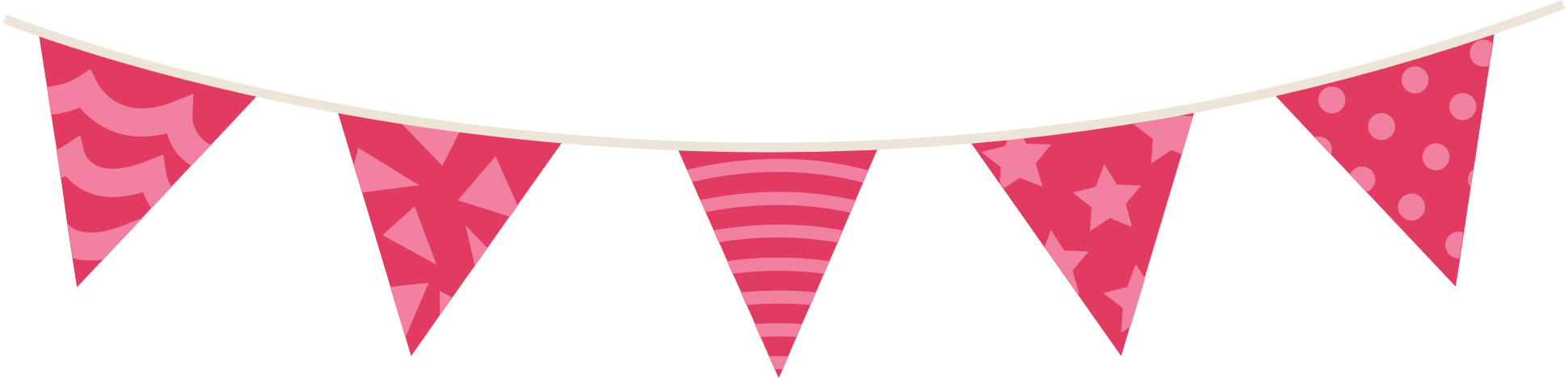 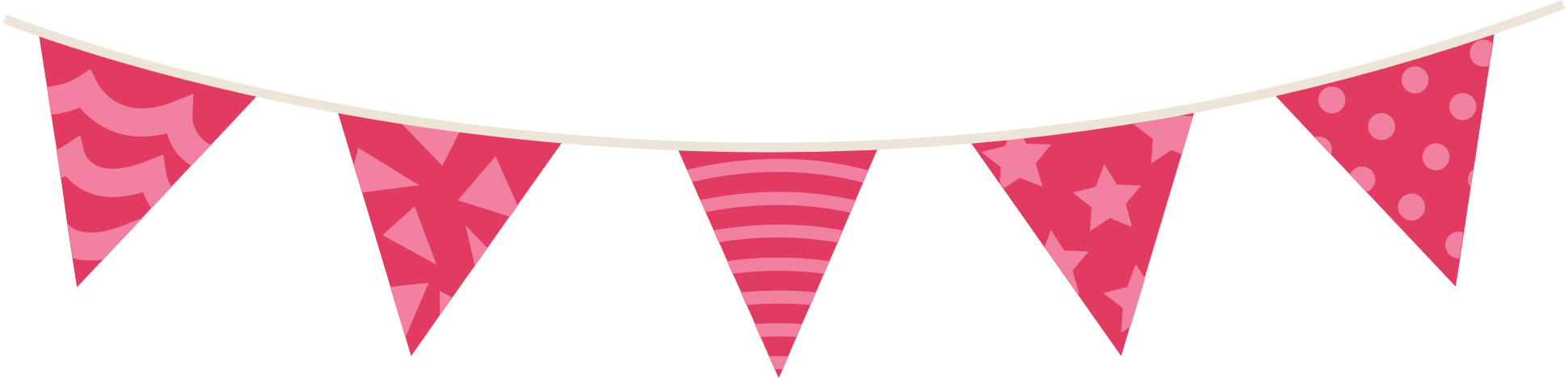 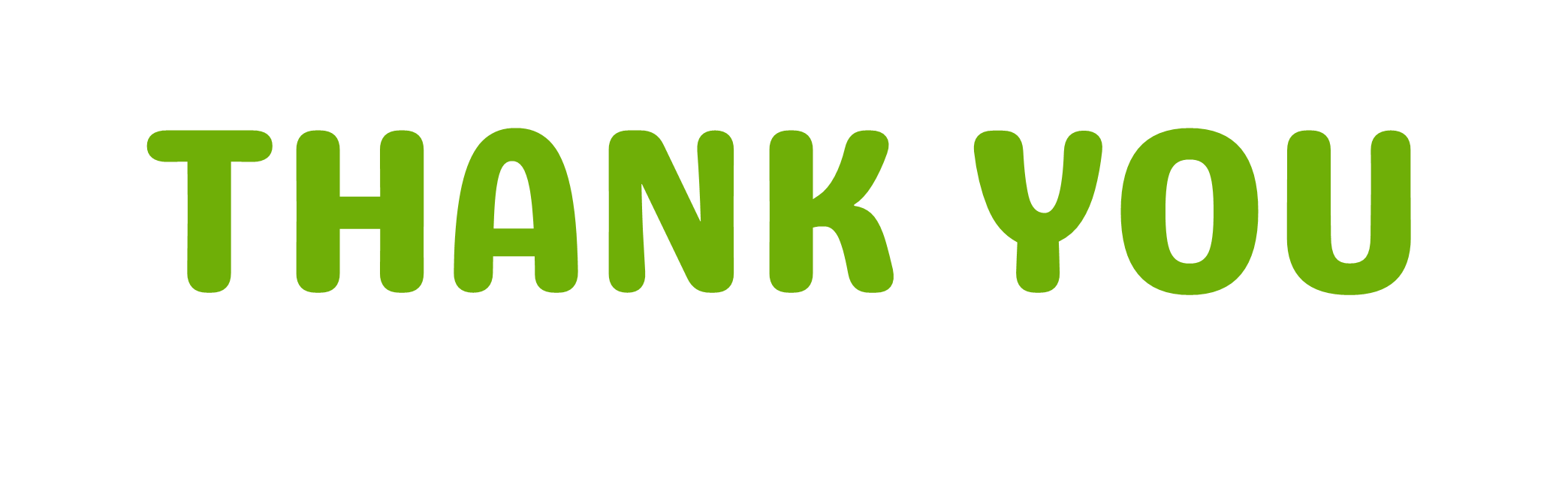 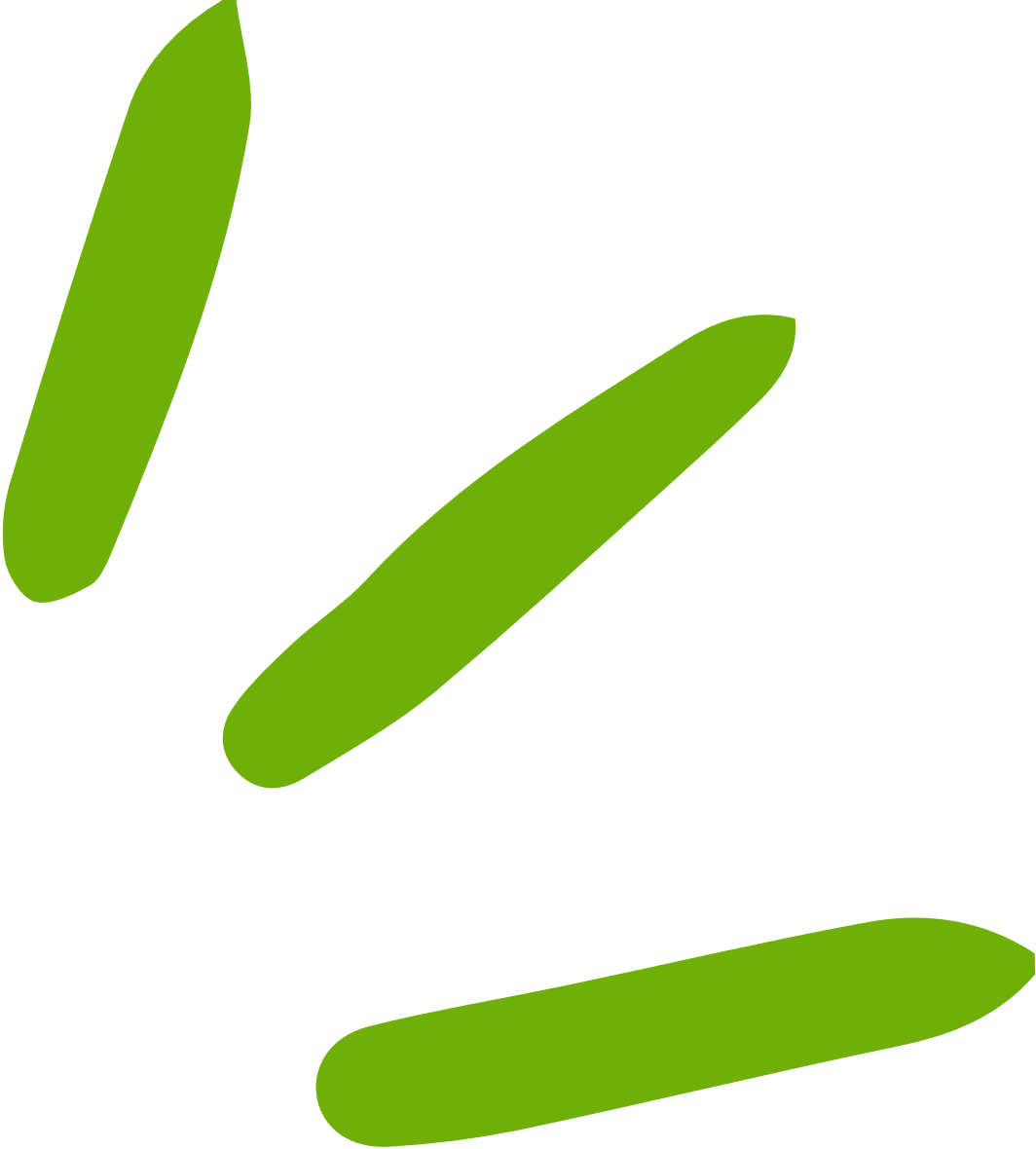 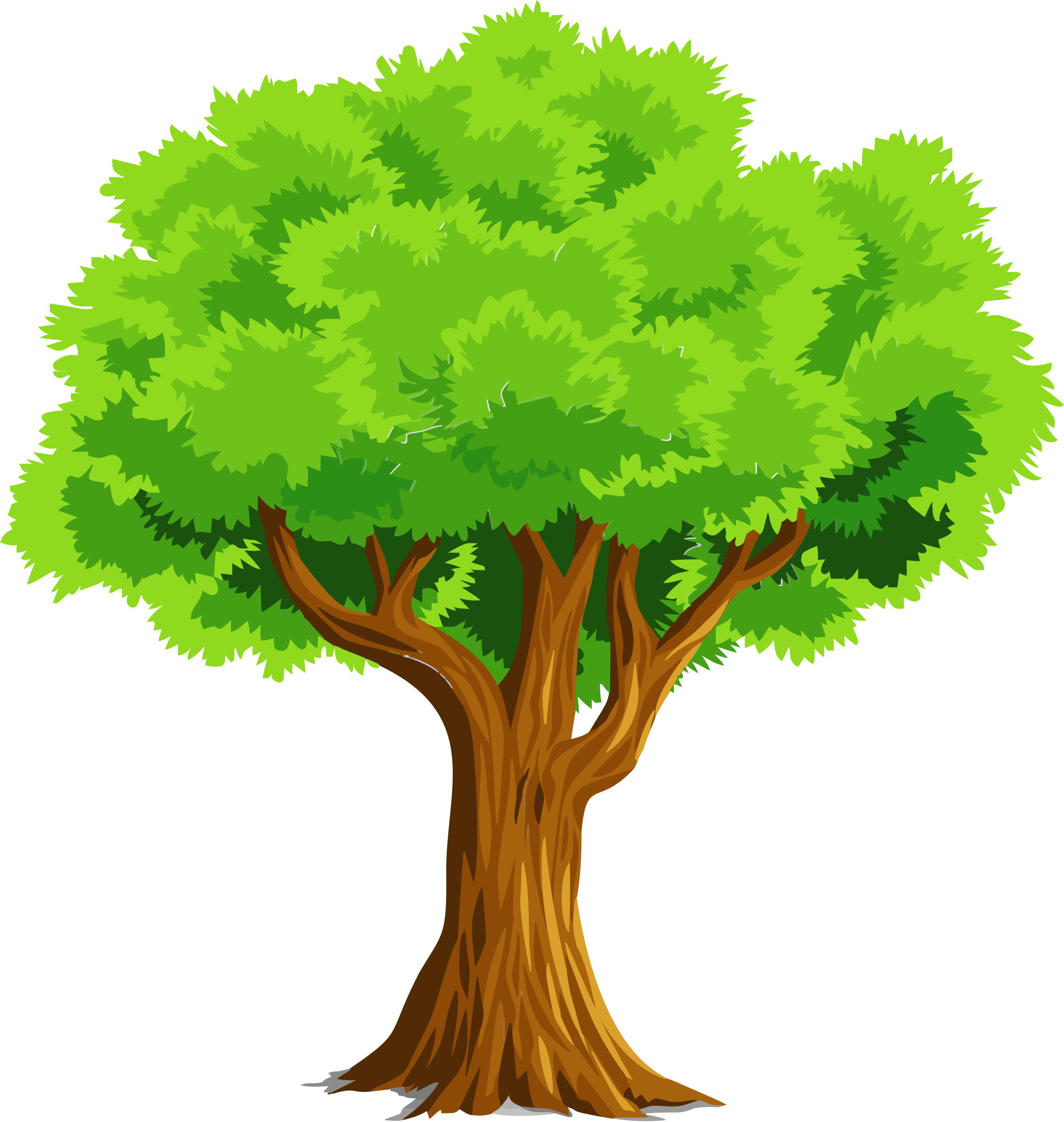 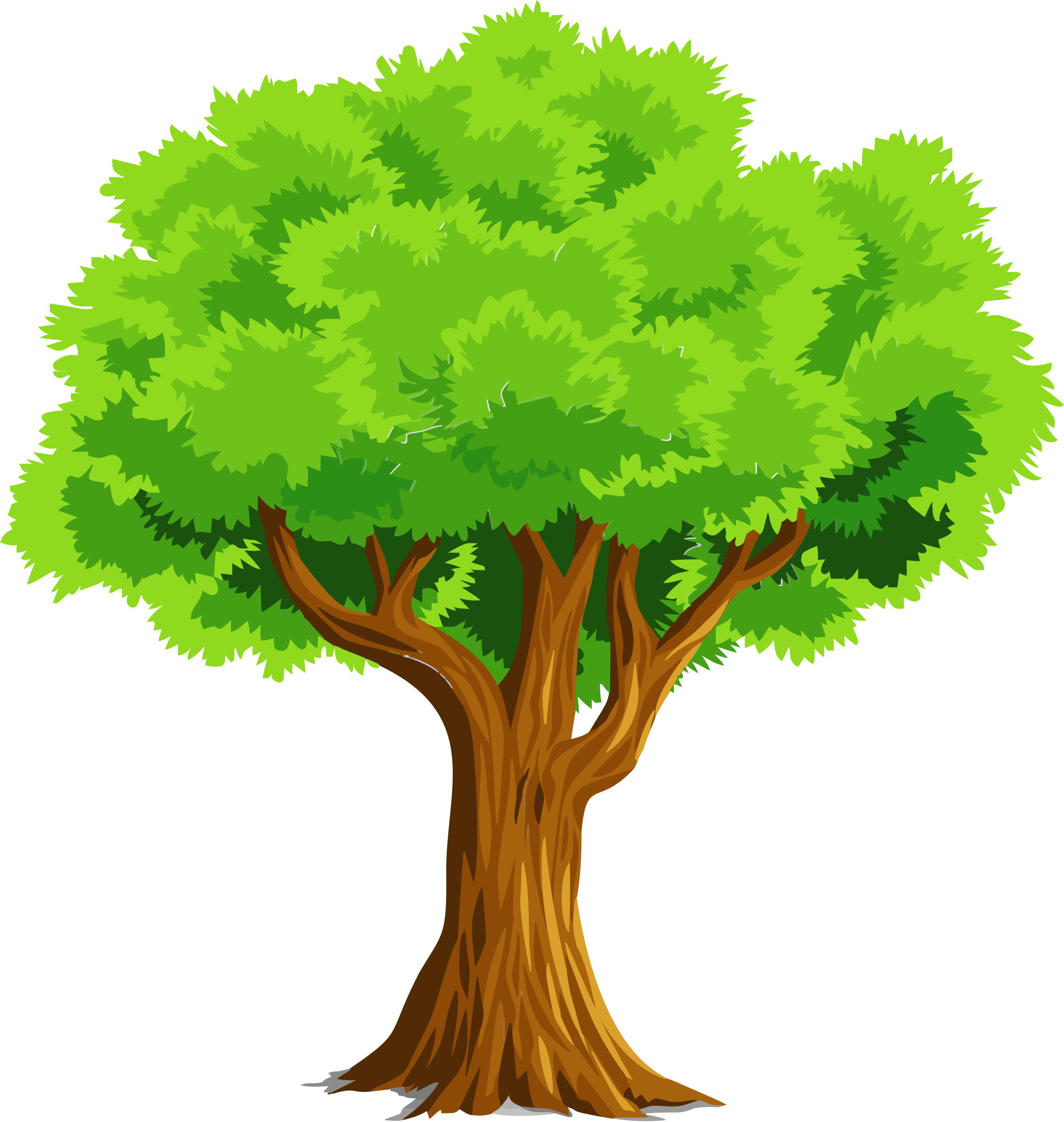 Bài giảng được thiết kế bởi cô Phạm Thị Kim Tuyền (Học liệu số TuMo) – GV Trường Phổ thông Thực hành Sư phạm – Đại học Quốc gia TP.HCM
Hãy cẩn trọng với những người đem tặng bài giảng này với mục đích quảng cáo, câu kéo, trục lợi.
https://www.facebook.com/groups/976364306848934
(Trên máy tính: Bấm giữ phím ctrl + nhấp chuột vào link)